The Mad Hedge Fund Trader“All Eyes on the Fed”
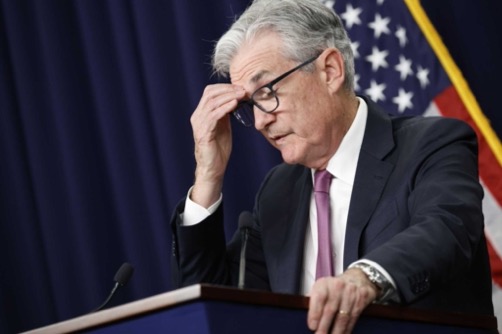 With John ThomasIncline Village, NV, November 2, 2022www.madhedgefundtrader.com
November 4 Las Vegas Strategy Luncheon
*An excellent meal will be followed by a wide-ranging discussion and an extended question and answer period*The lunch will be held at the premier restaurant in Incline Village, Nevada on the sparkling shores of Lake Tahoe *please go to my online store at http://www.madhedgefundtrader.com/store and click on “luncheons.”
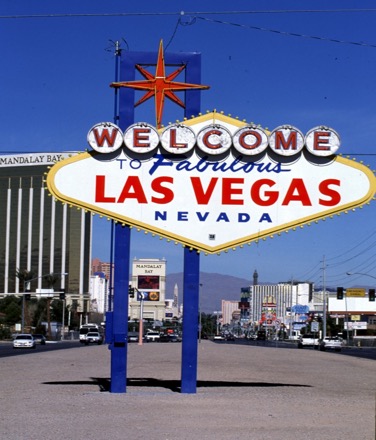 February 17 Honolulu, Hawaii Strategy Luncheon
*An excellent meal will be followed by a wide-ranging discussion and an extended question and answer period*The lunch will be held at the premier restaurant in Incline Village, Nevada on the sparkling shores of Lake Tahoe *please go to my online store at http://www.madhedgefundtrader.com/store and click on “luncheons.”
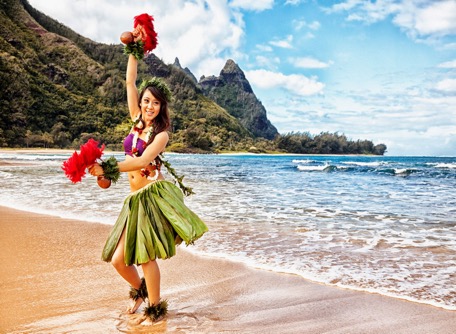 July 13, 2023 Seminar at Sea
*Cunard Line’s flagship, the elegant and spacious Queen Mary II, on an eastbound transatlantic cruise *The Ship departs New York at 12:00 AM on July 7, 2023, and arrives at Southampton on July 14 *Guests will be responsible for booking their own cabin through Cunard *Every dinner during the voyage will be black tie *Customers are required to book their own cabins and return flights from England*The Cunard cruise number is M319.
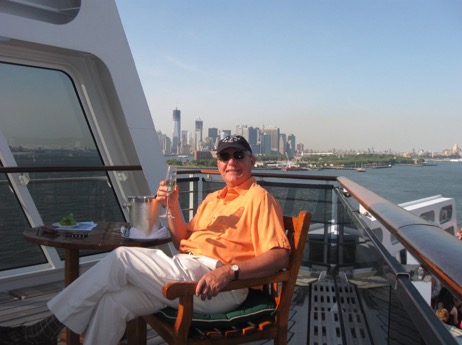 Trade Alert PerformanceNew All Time Highs!22 out of 23 trade alerts profitable
*January   14.59% Final          *July  +3.98% Final*February   +8.78% MTD           *August +5.13% Final*March     +3.43% Final          *September +9.72% Final*April       +3.33% Final           *October +5.69% Final*May        +8.80%   Final         *November +0.57 MTD*June        +5.91% Final         *December +11.26% Final*2022 YTD +75.37%compared to -9.86% for the Dow Average*+587.93% since inception*Average annualized return of +45.60% for 14 years
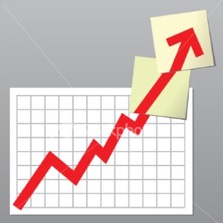 Portfolio Review0% Long, 10% short, 90% cashAt the top of the move
Expiration Value+77.93%
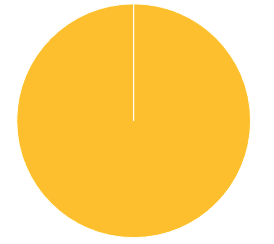 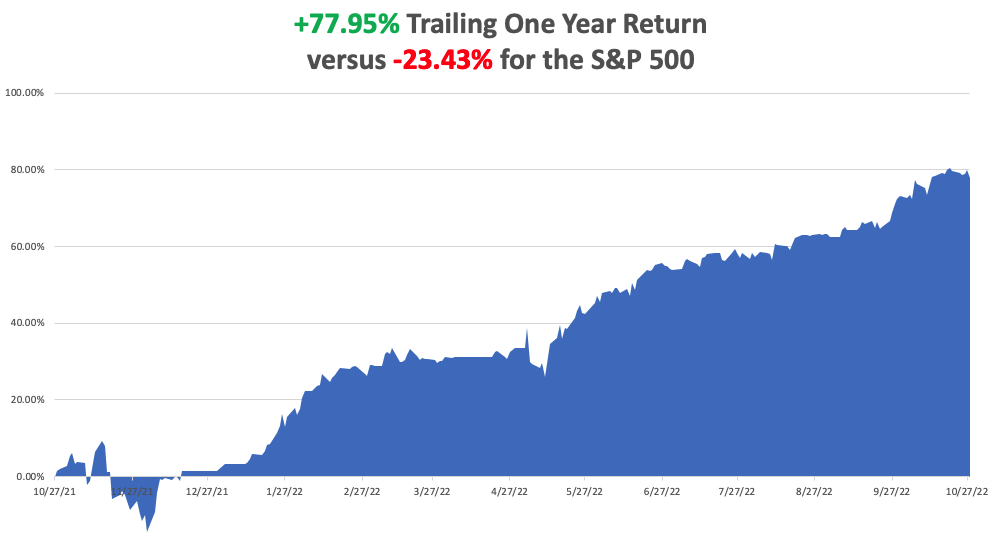 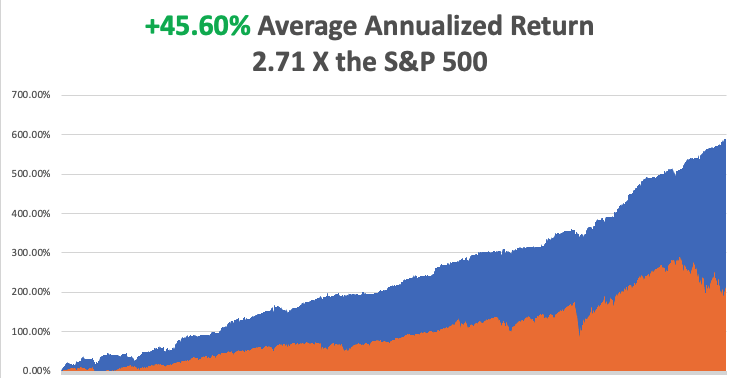 The Method to My MadnessThe Bottom is In
*The post election may have just happened*Midterm election 800-pound gorilla on the market’s back is about to depart in 5 days*We are now 10 months into a 12–18-month bear market*Q4 could be the best entry point for stocks in a decade*Oil prices flat lining on recession fears*Inflation is plunging but it may not show up until the November 10 number*Coming interest rate top will top the US dollar*Bear market in bonds may be ending with 10-year rates topping 4.43%*(SPX) 4,800 is postponed until 2023*VIX dives to $25
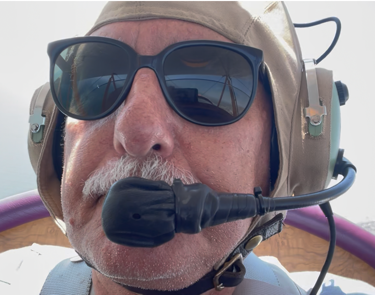 The Global Economy –  The Disappearing Money Syndrome
*A 75 Basis Point Rate Hike is a Sure Thing on Wednesday*If Jay Powell remains hawkish in his statement, stocks and bonds will sell off and the dollar will rally*Don’t forget next week’s midterm election to further add to the noise
*M2 Growth has slowed from 13% to 1.2% YOY, and is about to turn negative, but its purchasing power is declining at an 8.4% rate*M2 and the Case-Shiller National Home Price Index have both risen exactly 43% in the last three years*US GDP Grows 2.6% in Q3 *Chicago PMI is Still Falling, from a 47 estimated to 45.2 in October *US Consumer Confidence Fades, in October, according to the Conference Board, from 107.8 to 102.5 *
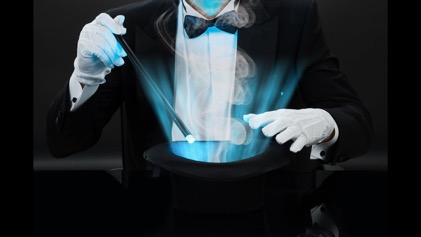 The Mad Hedge Profit PredictorMarket Timing Index – Dead in the Middle-Do NothingAn artificial intelligence driven algorithm that analyzes 30 differenteconomic, technical, and momentum driven indicators
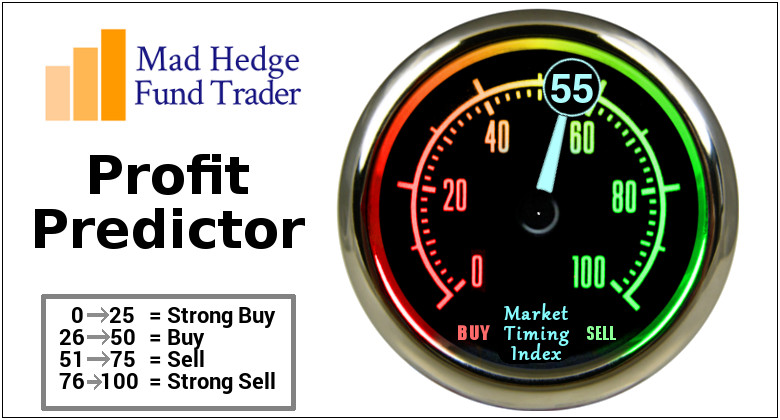 Weekly Jobless Claims – Falling 229,000 – Up 9,000
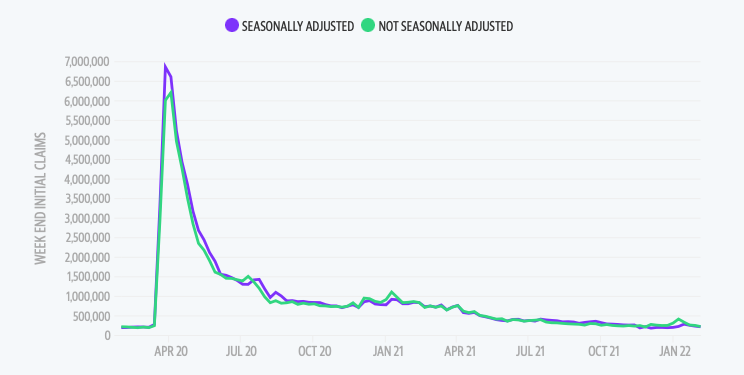 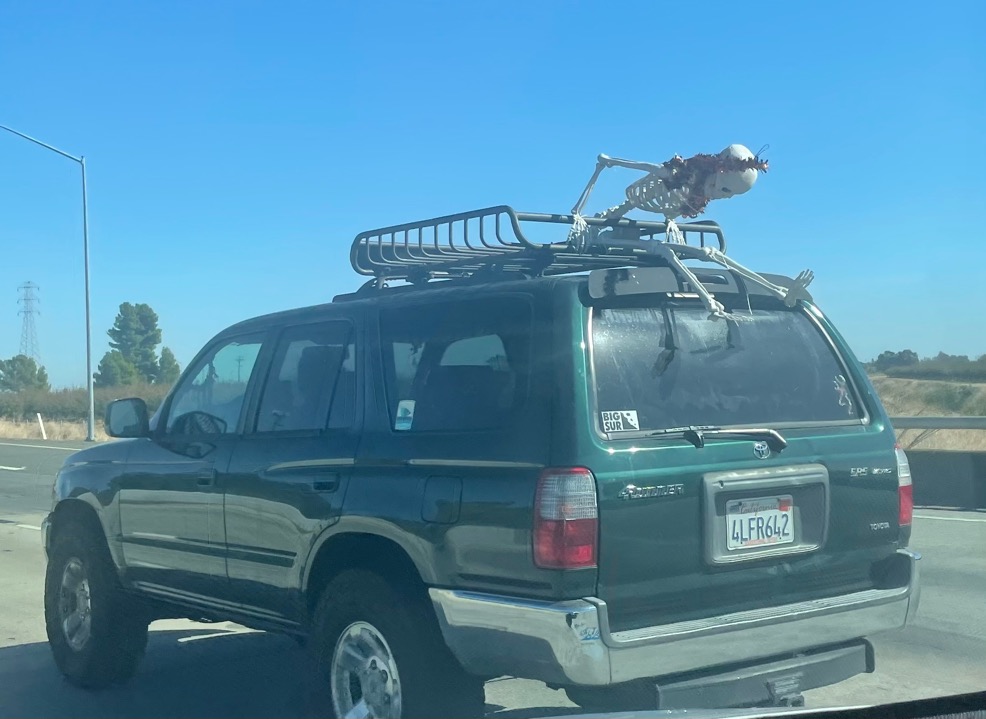 Stocks – Back from the Dead
*All the negatives have gone, the seasonals, earnings reports, strong dollar, and in 8 days, the election*The put/call spread is the biggest in history, about 1:4, showing that investors are piling in, or at least covering shorts as fast as they can *Stock buy backs to hit record $1.25 trillion in 2022*Old value industrials have been overwhelmingly trouncing bog tech*Banks led the charge on UP days, suggesting they may be the new lead sector in a rising market-the golden age is just beginning*No surprise that investors sold what was expensive (tech) and what wasbought what was cheap (banks). It’s basic investing 101* Tech is still trading at a big premium to the market and double the price earnings of banks *Look for terrible H1 and strong H2 scenario to continue
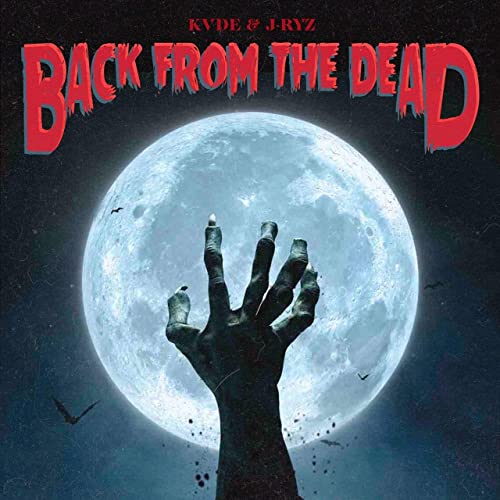 S&P 500 – The Worst Case-Severe Recessiontook profits on long 10/$385-$395 put spread, long 11/$410-$400 put spreadtook profit on long 10/$390-$400 put spread, took profit on long 10/$320-$330 call spread took profits on long 6/$445-$455 put spread
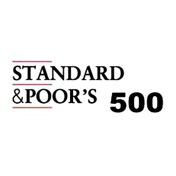 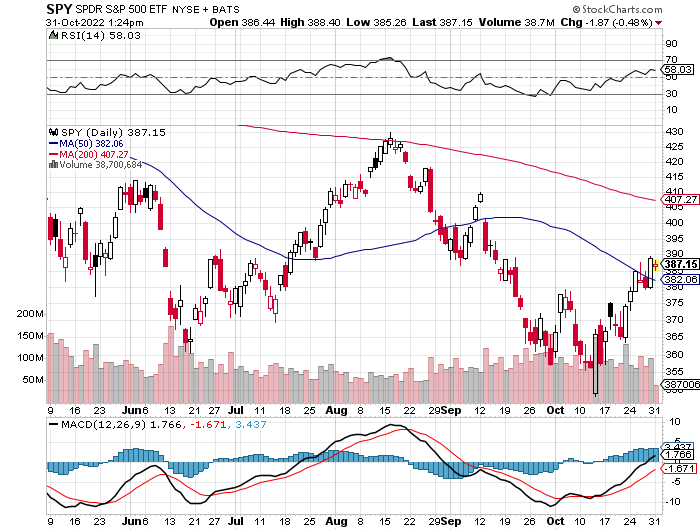 $410+17%Rally
The Bottom $350Down -27%
ProShares Ultra Short S&P 500 (SDS)- a great hedge for long stocks and bondslong 2X position has a hedge against longs and bond shorts
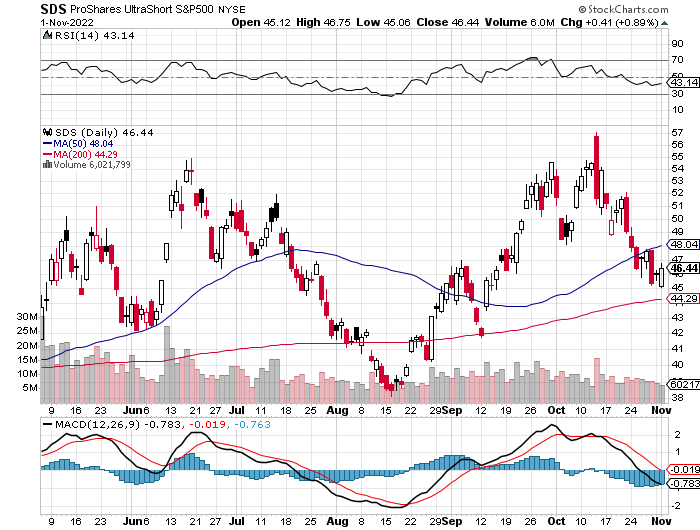 (VIX) – Unable to Make a New High
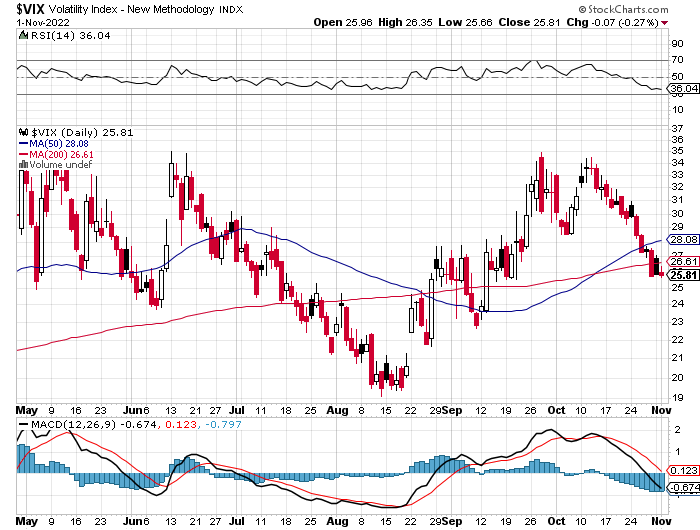 (VXX)-
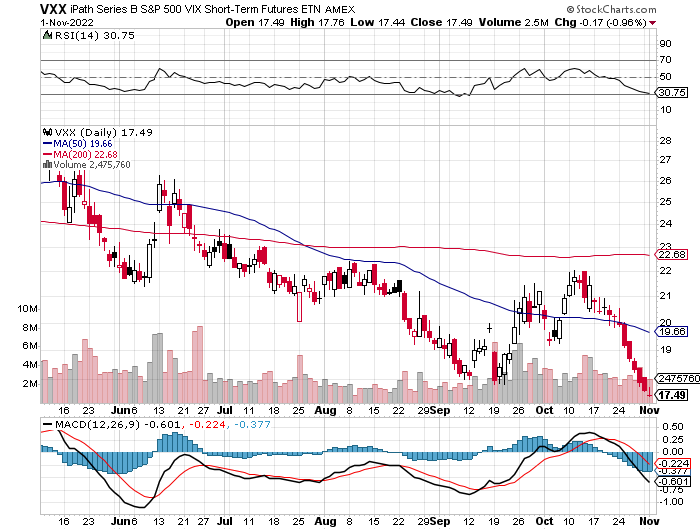 Dow Average ($INDU)-
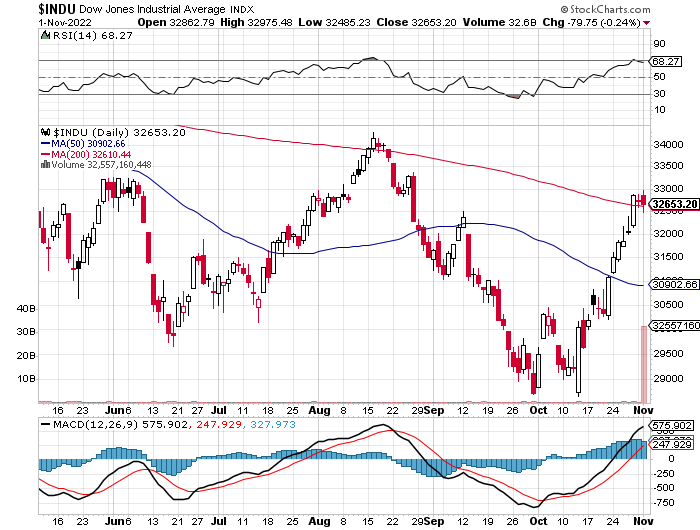 Russell 2000 (IWM)- took profits on Long 10/$137-$142 vertical bull call spreadtook profits on Long 10/$153-$156 vertical bear put spread
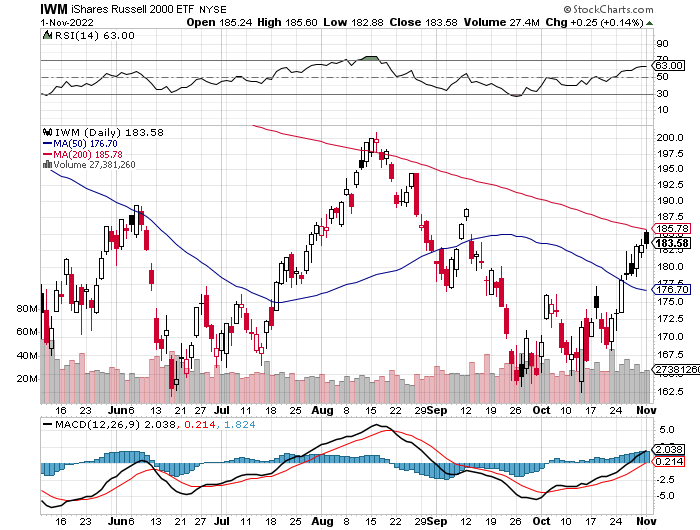 NASDAQ (QQQ) – Laggingtook profits on long (QQQ) 4/$330-$335 put spread took profits on long (QQQ) 3/$340-$345 put spread covered long (QQQ) $325-$330 put spread
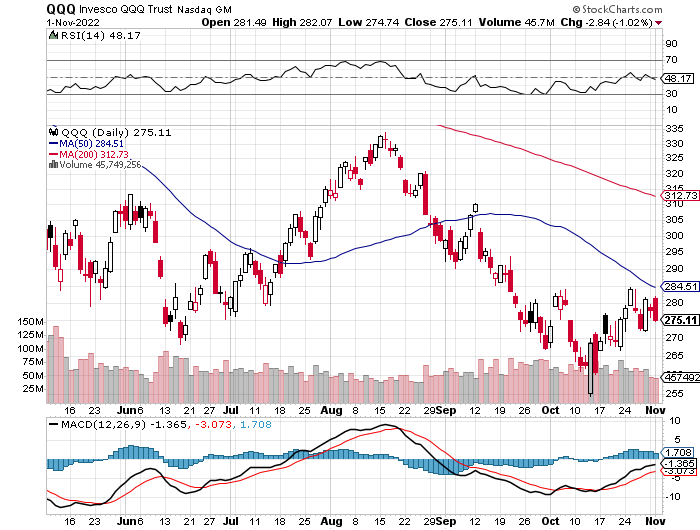 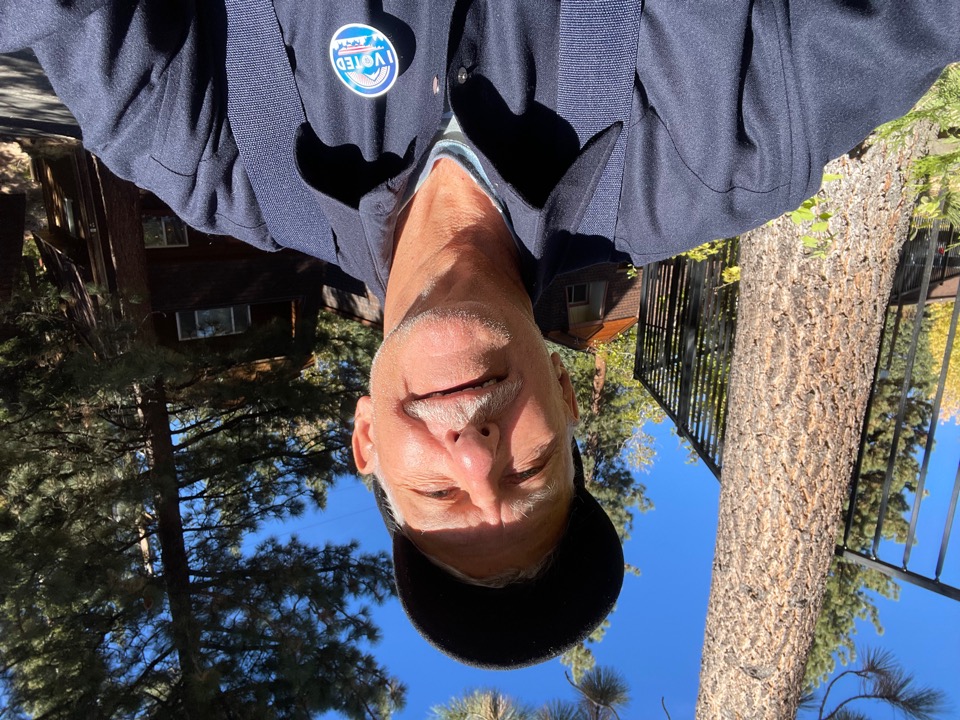 The Barbell Portfolio
*50% Big Tech - 2% of US Employment but 27% of Market Cap and 38% of Profits50% Domestic Recovery, including:RailroadsCouriersBanksConstructionCredit CardsEvent organizersTicket salesRetailers
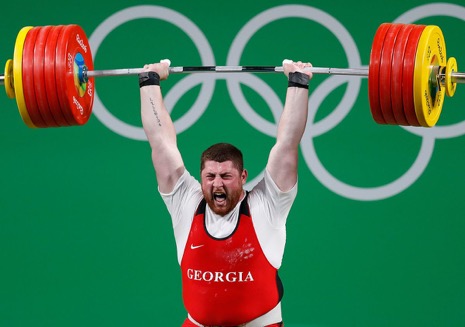 Microsoft (MSFT)-took profits on 9/$235-$245 call spread, took profits on long 7/$220-$210 call spread, took profits on long 6/$220-$230 call spread, took profits on long 2/$200-$210 bear put spread
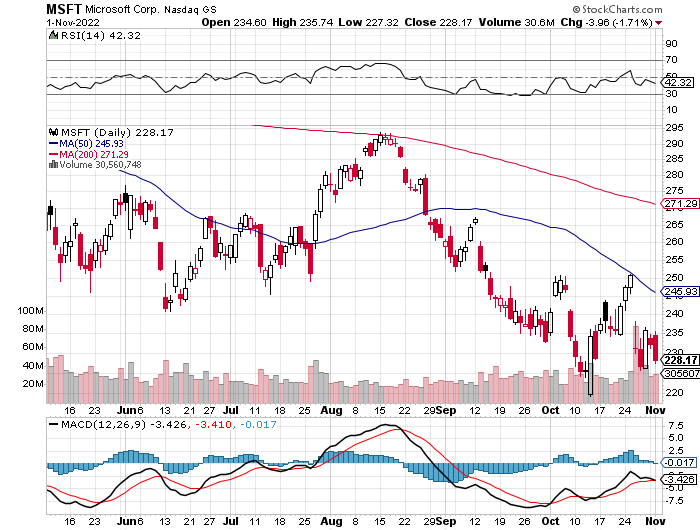 Meta (META)- Looking for the Metaversetook profits on Long 9/$290-$300 vertical bear put spreadstopped out of Long 9/$190-$200 vertical bear put spread
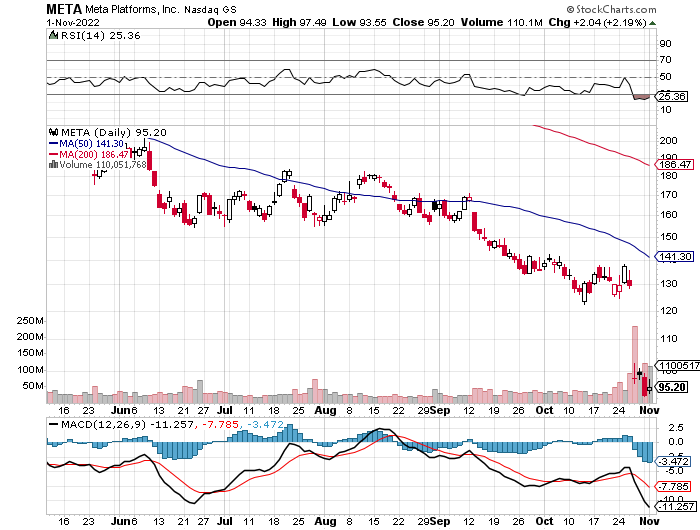 Apple (AAPL)- Apple Cuts iPhone Production in China Took profits on long 10/$165-$175 put spread  took profits on long 6/$155-$165 put spread, stopped out of long 6/$125-135 call spread, took profits on long 6/$110-$120 call spread, took profits on long 2/$180-$190 put spread
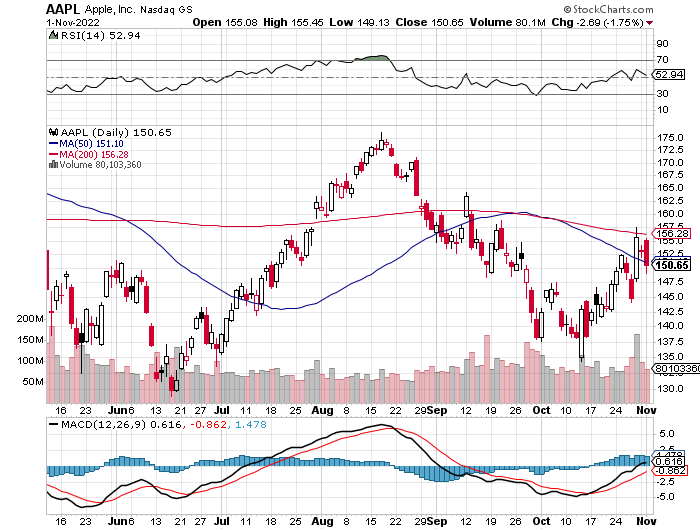 Alphabet (GOOGL) – Ad king on economic recoveryLost $1 Trillion valuationtook profits on long 12/$1,200-$1,230 bull call spreadtook profits on long 9/$1,030-$1,080 vertical bull call spread
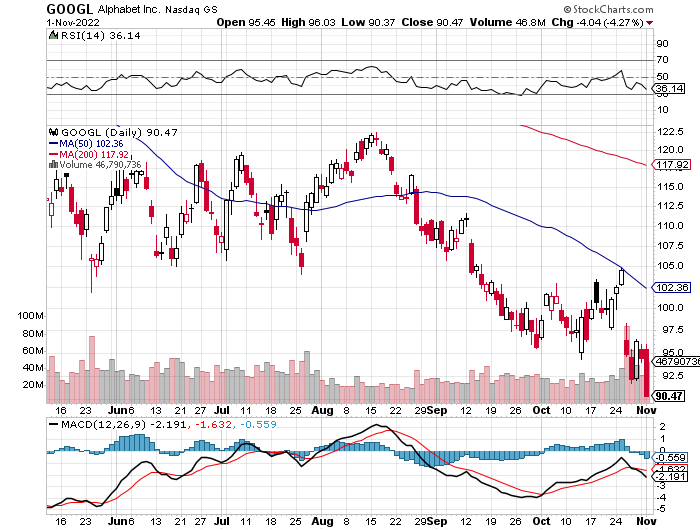 Amazon (AMZN) – Amazon Splits 20:1, triggering an avalanche of new retail buyerstook profits on long 2/$3,400-$3,500 bear put spreadtook profits on long 9/$2,800-$2,900 bull call spread
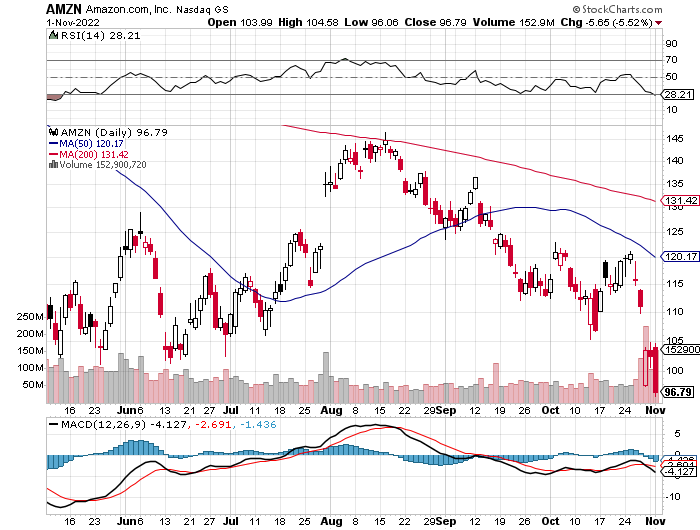 Tesla (TSLA) – Twitter DisasterElon Musk Pays Full Price for Twitter, at $54.20 a share, Tesla loses $333 billion in market cap on $16 billion purchasetook profits on long 10/$170-$180 call spreadstopped out of long 10/$200-$210 call spread, stopped out of  long 10/$220-$230 call spread
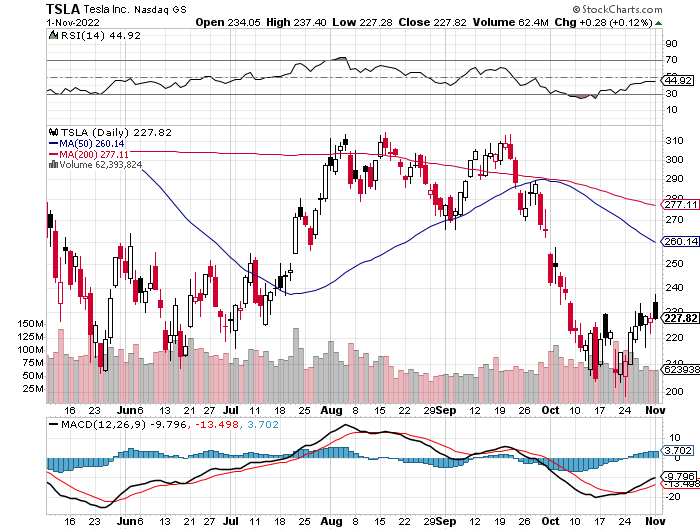 Rivian (RIVN) – Amazon Backed Electric Trucksrecall of five cent bolt costs 25% of market captook profits on long 10/$25-$30 call spread
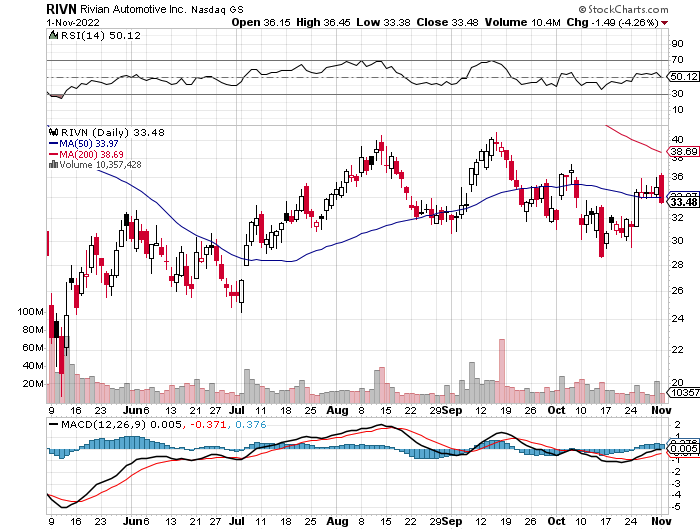 NVIDIA (NVDA) – Downgradeon US ban of highest end AI chips to Chinatook profits on long 10/$95-$100 call spreadtook profits on long 7/$120-$130 call spread, took profits on  long 6/$120-$130 call spread
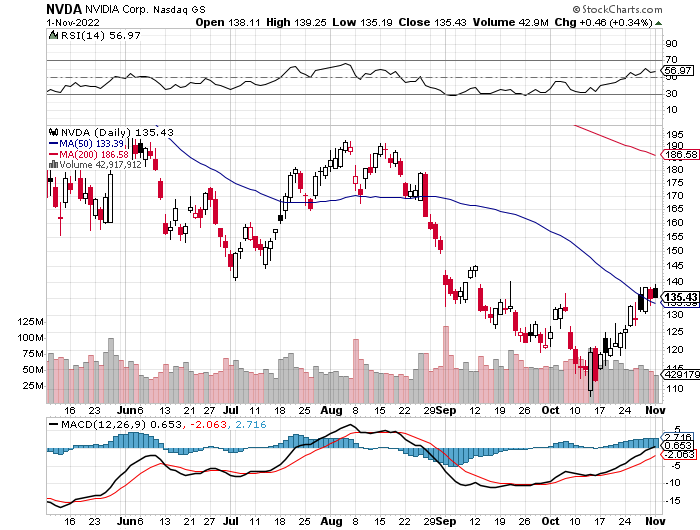 Palo Alto Networks (PANW)- Hacking never goes out of fashiontook profits on long 10/$130-$140 call spread
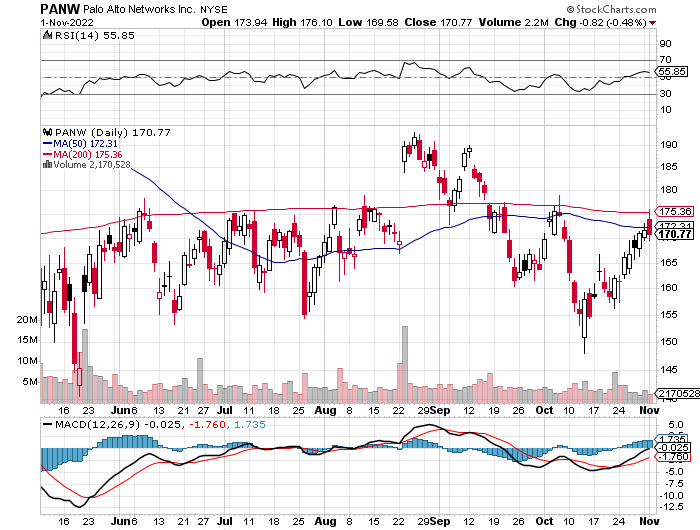 Advanced Micro Devices (AMD)- Recession fearsprogramable logic devicestook profits on long 2/$75-$80 call spread
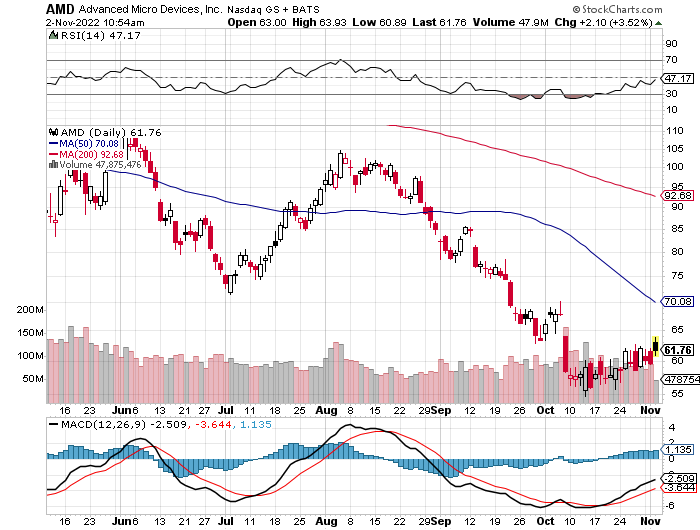 Salesforce (CRM)- Massive Online Migrationtook profits on long 9/$125-$130 vertical bull call spreadtook profits on long 8/$125-$130 vertical bull call spreadtook profits on long 2/$105-$115 call spread
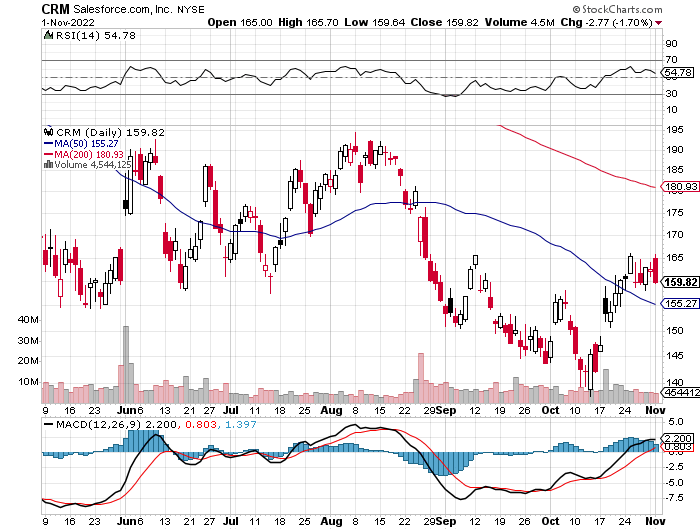 Adobe (ADBE)- Cloud playThe Quality Non-China tech play
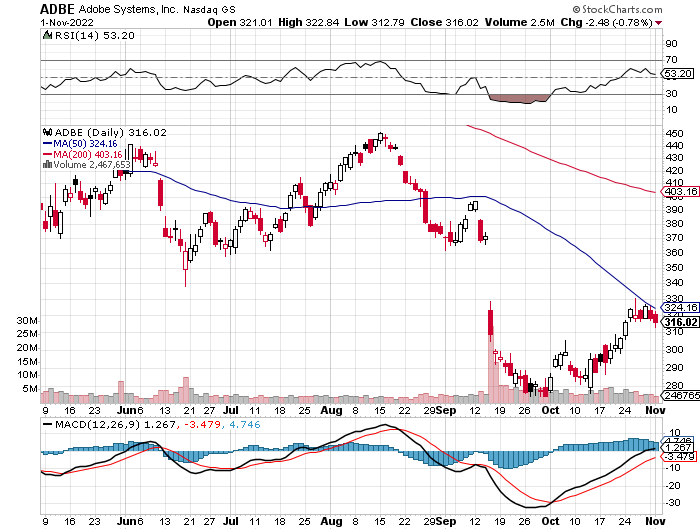 ProShares Ultra Technology ETF (ROM) – 2X Long Technology ETFtook profits on long 10/$62-65 call spread
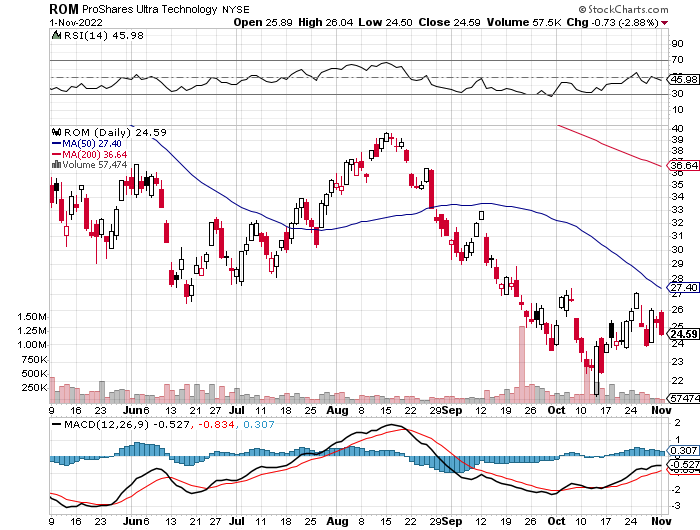 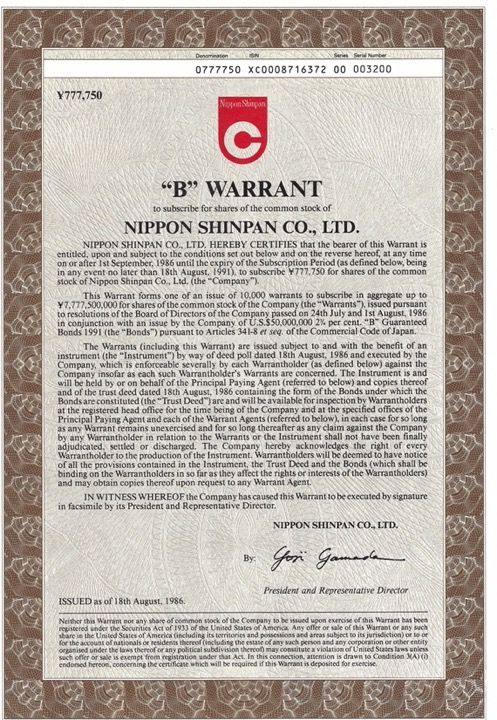 The Second Half of the Barbell
*Bets on a domestic recovery in 2022 Q4*Upside potential in 2022 far greater than tech*Some of these have not moved for 5 or 10 years*Focuses on economically sensitive cyclical industries*Makes a great counterweight to high-growth technology*We could spend all of next year rotatingbetween the two groups
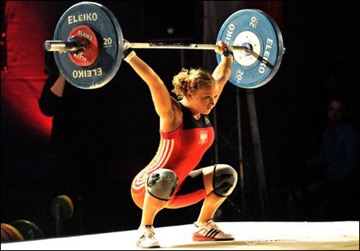 Boeing (BA) –Disastrous EarningsCompany to turn cash flow positive in 2023long 3/$146-$149 call spread
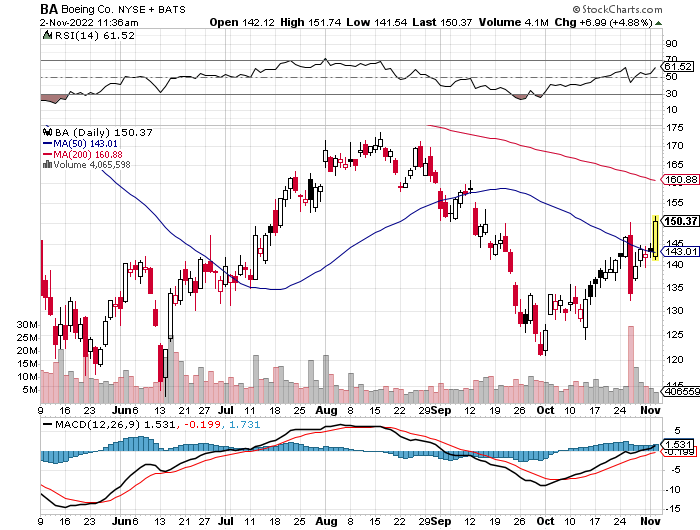 Package Delivery- United Parcel Service (UPS) - Package Deliveryrecord profitstook profits on long 11/$130-$140 call spread
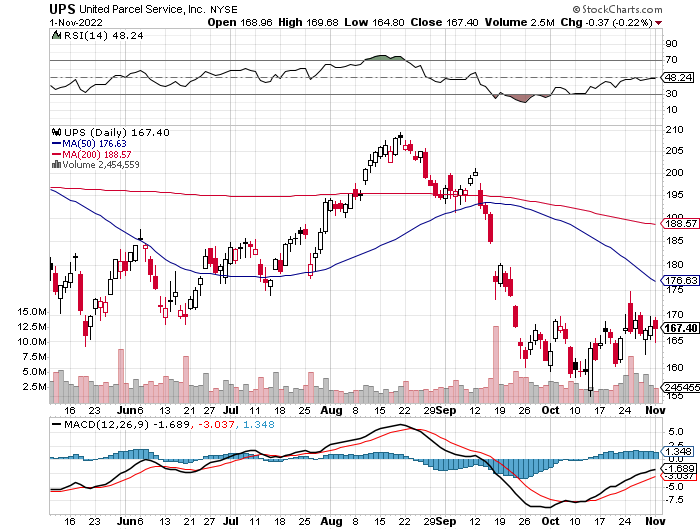 Caterpillar (CAT)- Ag + Infrastructure + HousingPerfect Upside Stormtook profits on long 12/$145-$150 call spreadtook profits on long 11/$125-$135 call spread
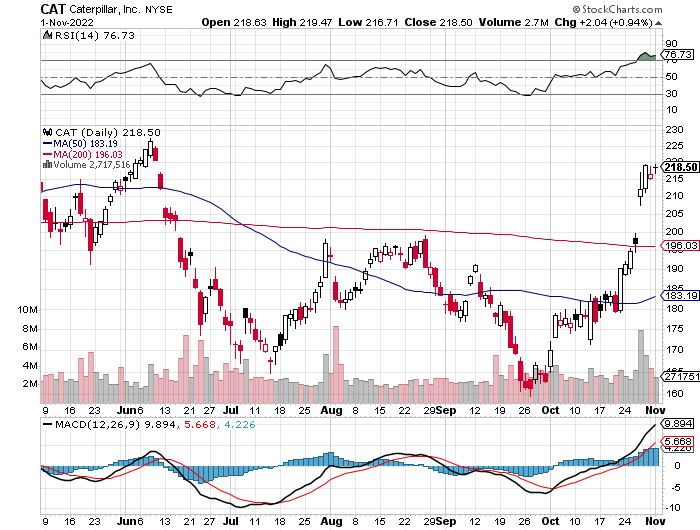 Freeport McMoRan - (FCX)- Copper Playtook profits on long 10/$20-$23 call spread
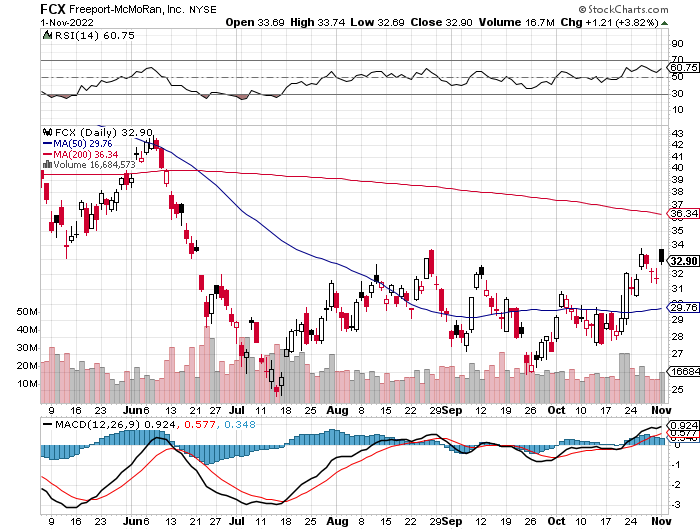 Walt Disney (DIS) - Genie+stopped out of long 10/$165-$175 call spreadtook profits on long 3/$170-$180 call spread
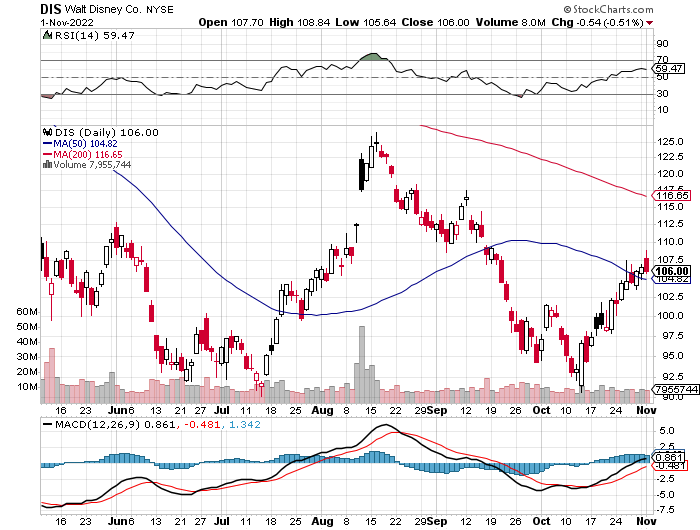 Industrials Sector SPDR (XLI)- No Doubt Who's Leading(GE), (MMM), (UNP), (UTX), (BA), (HON)
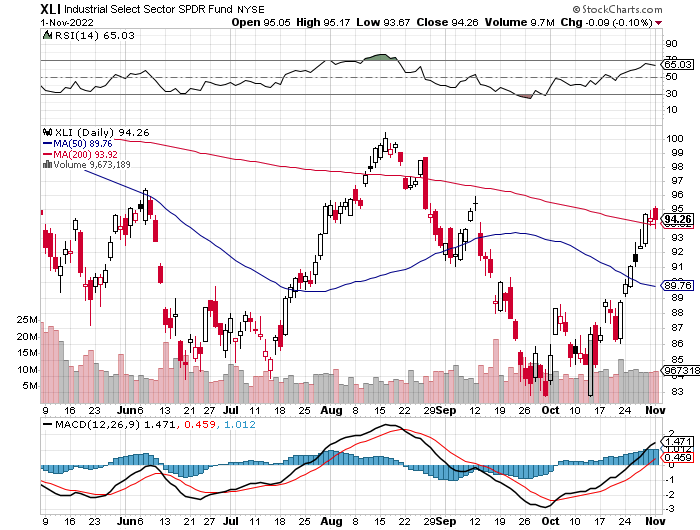 US Steel (X) – Commodity Boom and Wartime boost
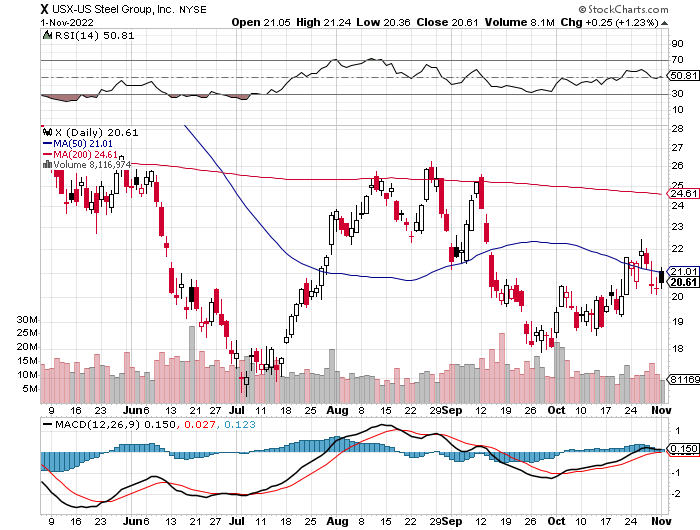 Union Pacific RR (UNP)- Big Stuff to Shipnear record earnings announcedtook profits on long 5/$200-$210 call spreadtook profits on 11/$150-$160 call spread
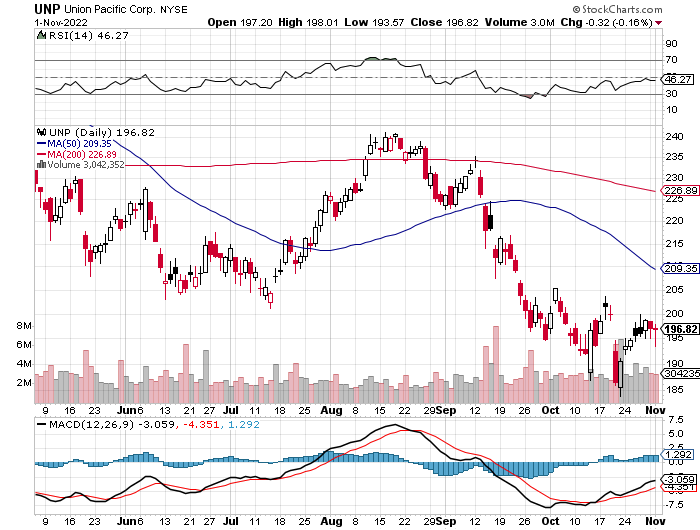 Wal-Mart (WMT)- Low end retailtook profit on Long 11/$125-$130 bear put spreadtook profit on Long 10/$119-$121 bear put spreadtook profits on Long 8/$114-$117 bear put spread
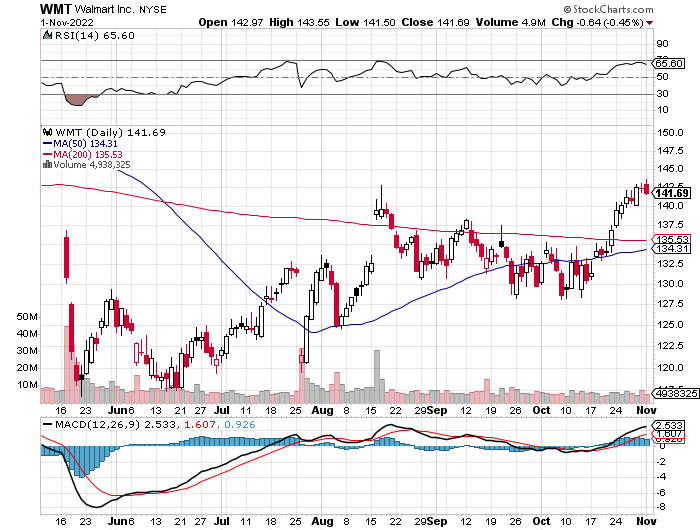 Delta Airlines (DAL) – Travel is Back!
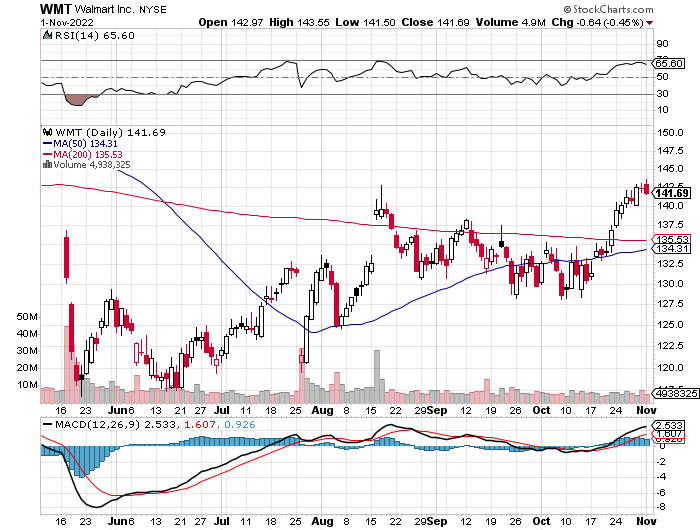 Transports Sector SPDR (XTN)- Worst Hit Sector(ALGT),  (ALK), (JBLU), (LUV), (CHRW), (DAL)
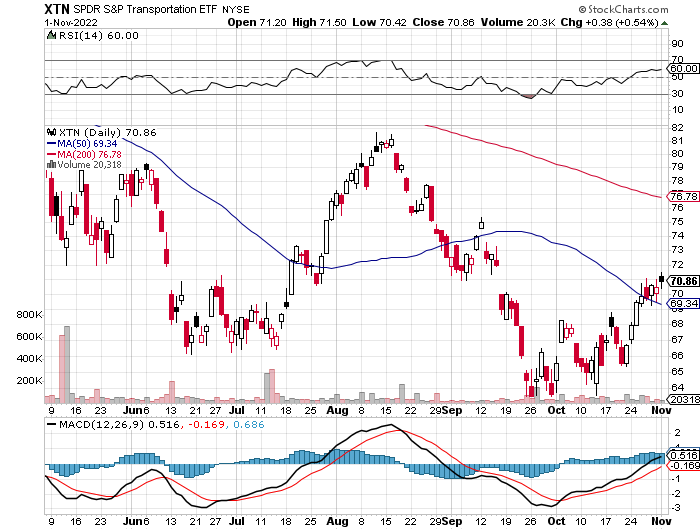 Health Care Sector (XLV) – On Fire(JNJ), (PFE), (MRK), (GILD), (ACT), (AMGN)buy the Mad Hedge Biotech & Health Care Letter
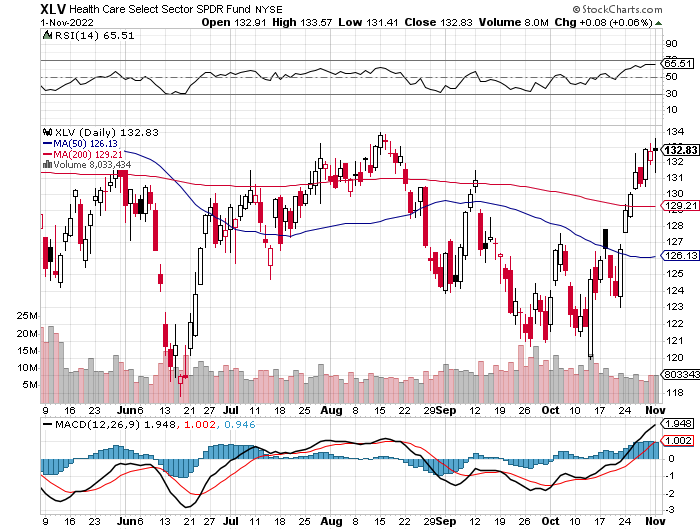 Amgen (AMGN) – Our Number One Picktook profits on long 11/$185-$200 bull call spread
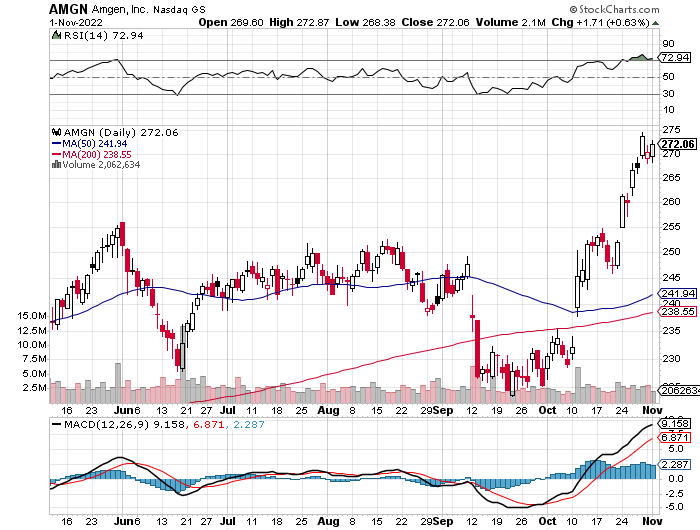 Goldman Sachs (GS) – Another Lead Sectortook profits 12/$330-$350 call spreadtook profits 11/$330-$350 call spreadstop loss on long 11/$385-$395 call spreads
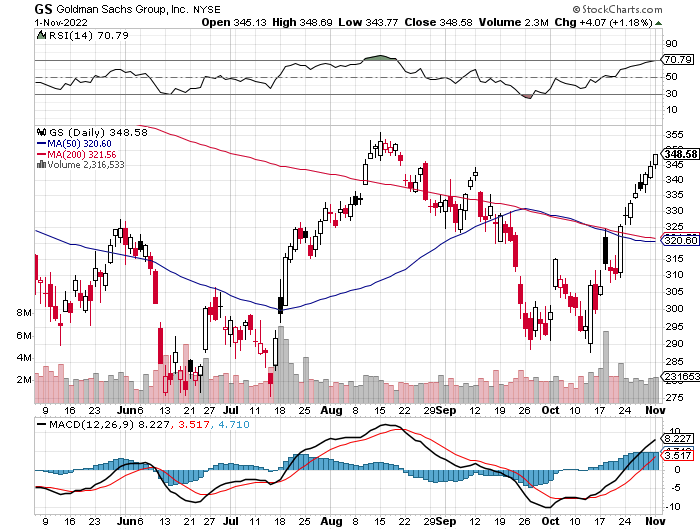 Morgan Stanley (MS) – Another Lead SectorEquity trading came in a hot $3.2 billion and bond trading $2.9 billion  took profits on  long 10/$85-$90 call spread
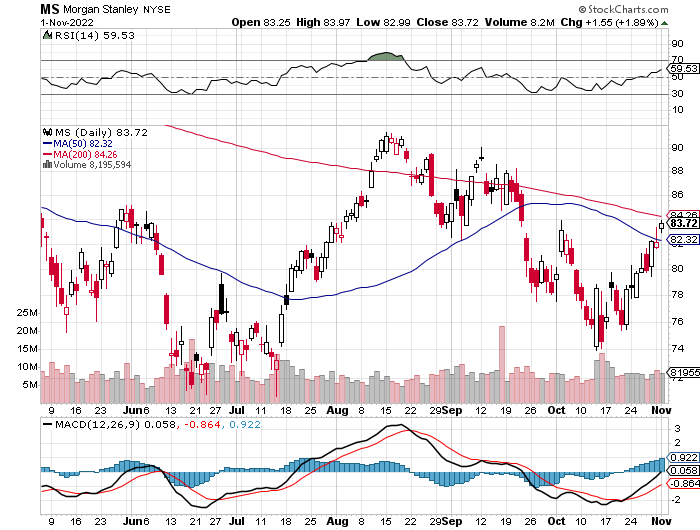 JP Morgan Chase (JPM)- Another Lead Sectortook profits on long 10/$85-$90 call spread, stopped out of long 10/$95-$100 call spreadtook profits long 12/$148-$152.50 call spread
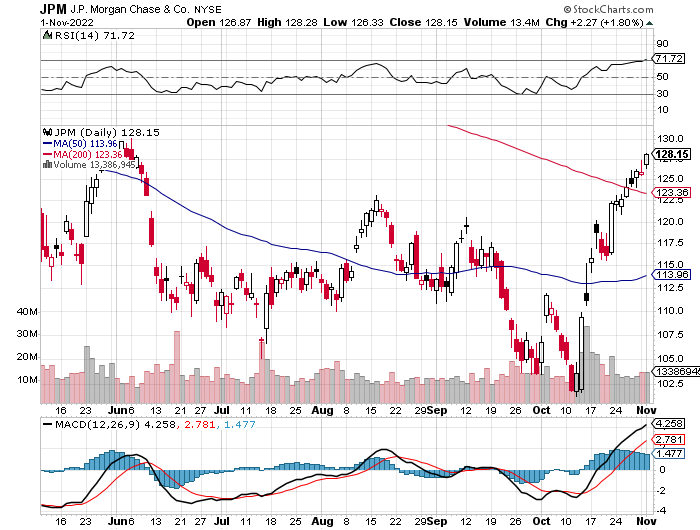 Bank of America (BAC) – Another Lead Sectortook profits long 12/$39-$42 call spread
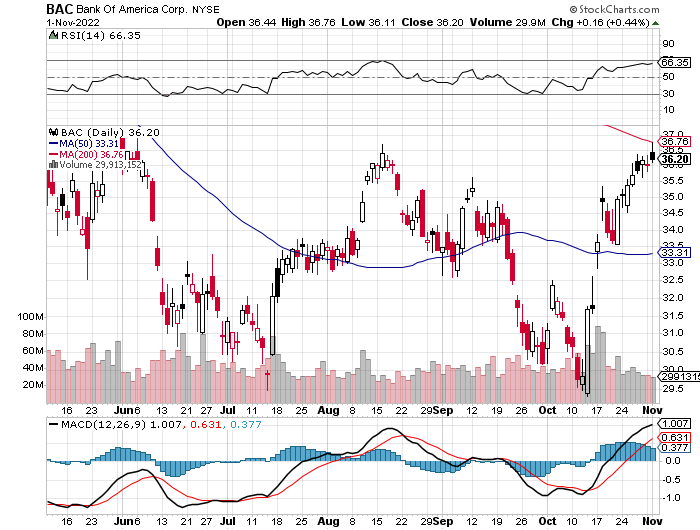 SPDR Metals & Mining ETF (XME) – long 2/$28-$30 call spread
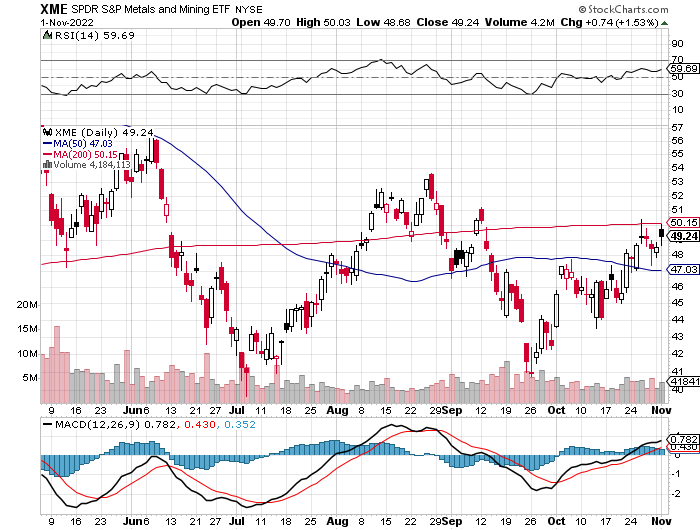 Blackrock (BLK)- Another Lead Sectortook profits on long 3/$770-$790 call spreadtook profits on long 3/$310-$340 call spread
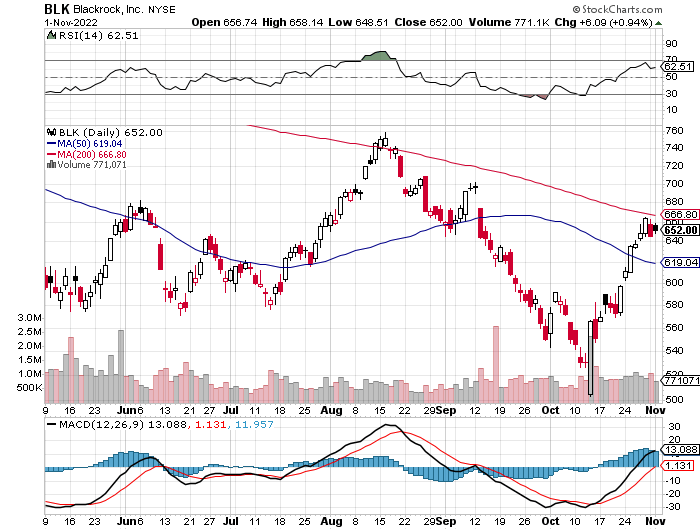 Visa (V) – Another Lead SectorInflation play, Double digit grower, 50% profit margin, and big buyer of its own stocktook profits on long 10/$160-$170 bull call spreadtook profits on long 6/$150-$160 bull call spread
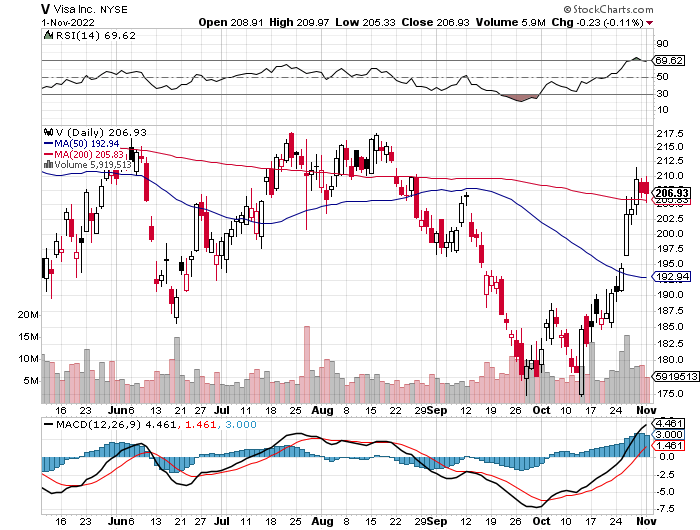 Consumer Discretionary SPDR (XLY)(DIS), (AMZN), (HD), (CMCSA), (MCD), (SBUX)
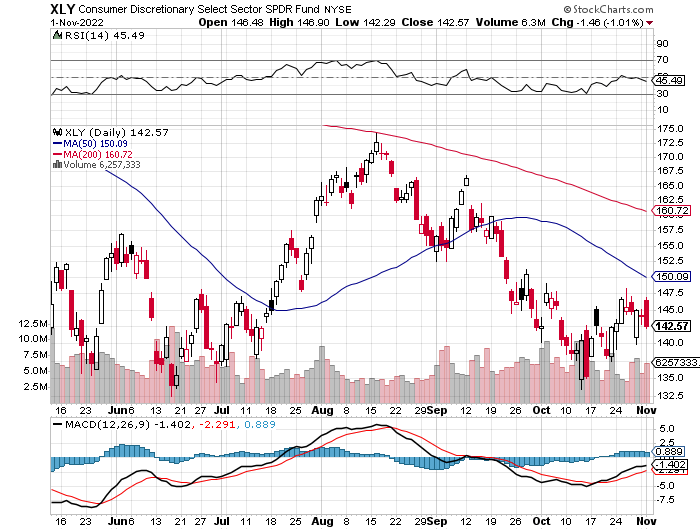 Berkshire Hathaway (BRKB)- Natural BarbellAnother Lead Sectortook profits on long 10/$220-$230 call spread, took profits on long 7/$220-$230 call spread, took profits on long 7/$220-$230 call spreadtook profits on long 6/$260-$270 call spread, stopped out of long 5/$300-$310 call spread,
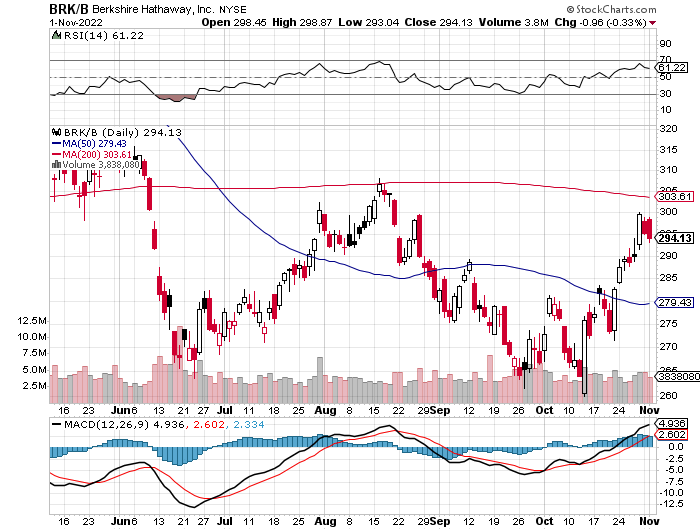 Europe Hedged Equity (HEDJ)-
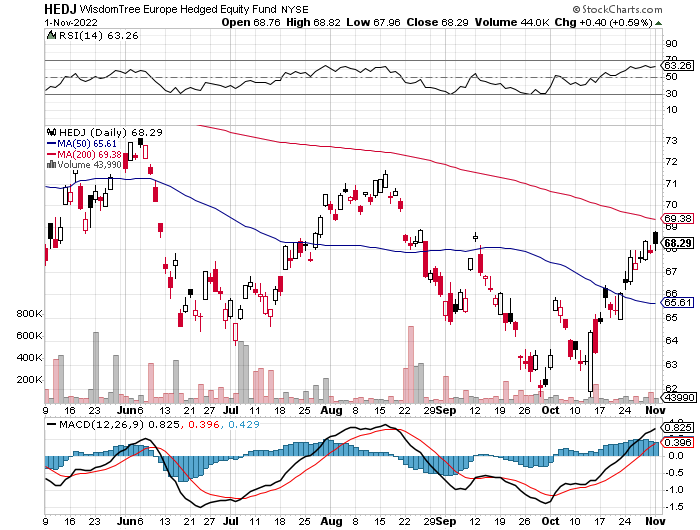 Japan (DXJ)-
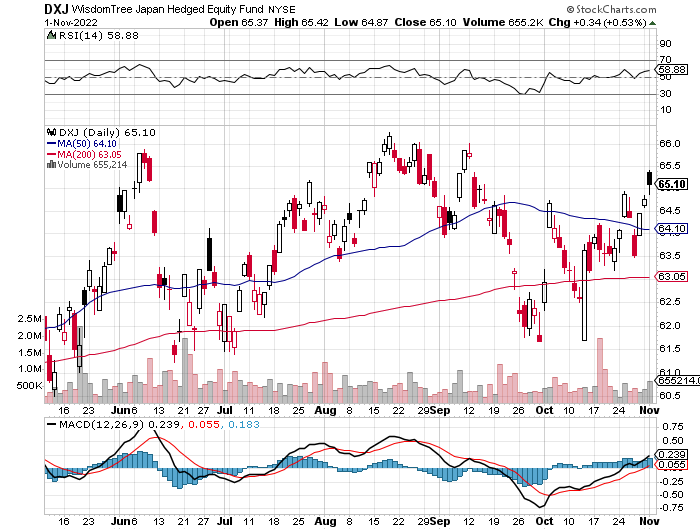 Emerging Markets (EEM) - Pro trade, Weak Dollar, Long Recovery Play
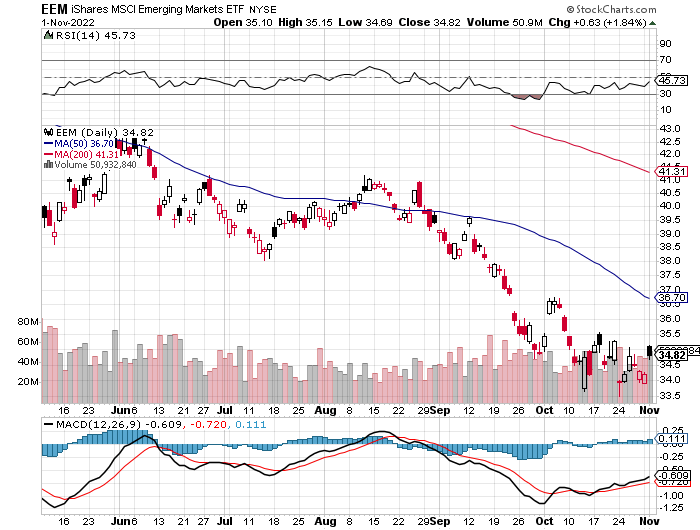 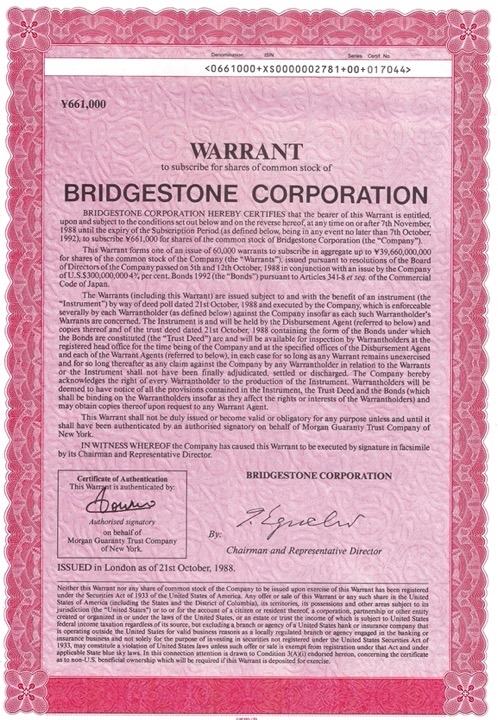 Bonds – A Bottom in Sight?
*US Budget Deficit Drops by Half, after the sharpest decline in government spending in history*Less government borrowing is building a floor under bond prices*The (TLT) alone has lost 48% in 2 ½ years*We are now have broken the bottom of the range going down to $92*The Government Loves Inflation, even if you hate it, for the purchasing power of the bonds it issued is now shrinking at a 9% annual rate. *But a LONG trade may be setting up at a 10-year yield of 4.50%
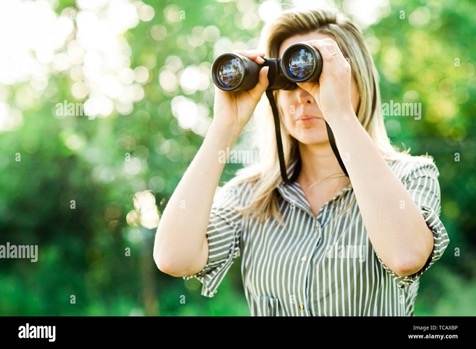 Treasury ETF (TLT) – No Positiontook profits on long 10/$110-$113 put spread, stopped out of long 10/$98-$101 call spreadtook profits on long 6/$123-$126 put spread, took profits on long 6/$125-$128 put spreadtook profits on long 6/$124-$127 put spread, took profits on long long 7/$128-$131 put spreadtook profits on long 5/$128-$131 put spread, look profits on long 5/$127-$130 put spread
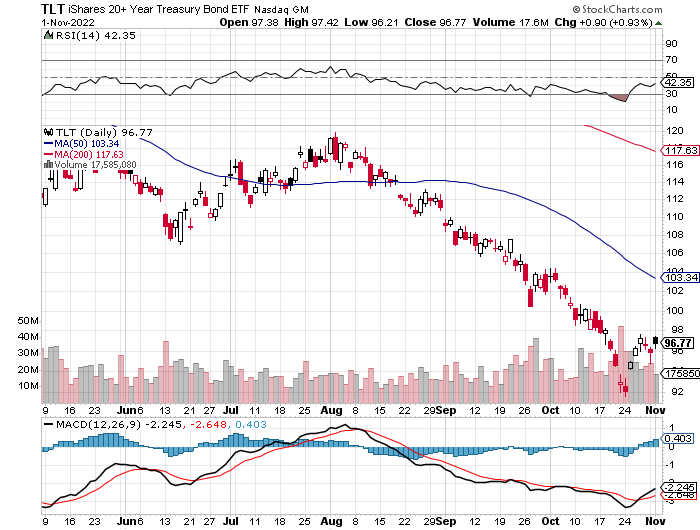 Ten Year Treasury Yield ($TNX) – 4.05%
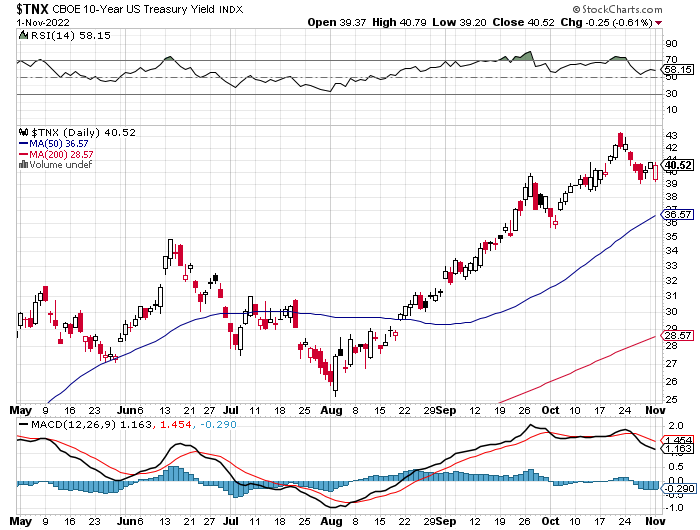 Junk Bonds (HYG) 8.42% Yield to Maturity
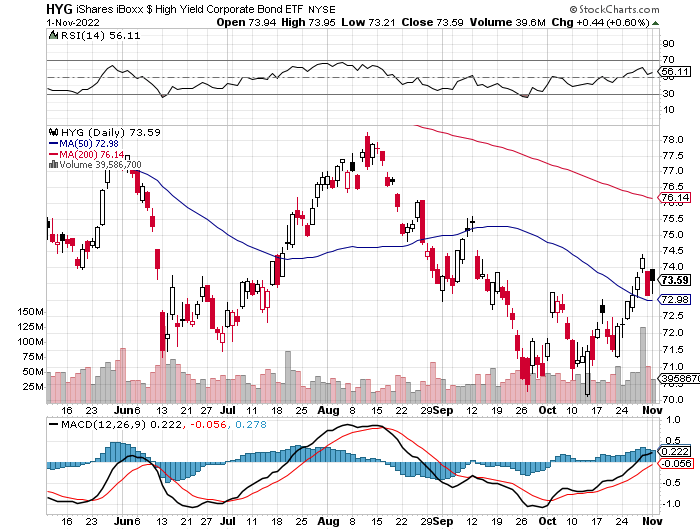 2X Short Treasuries (TBT)- Topping Out
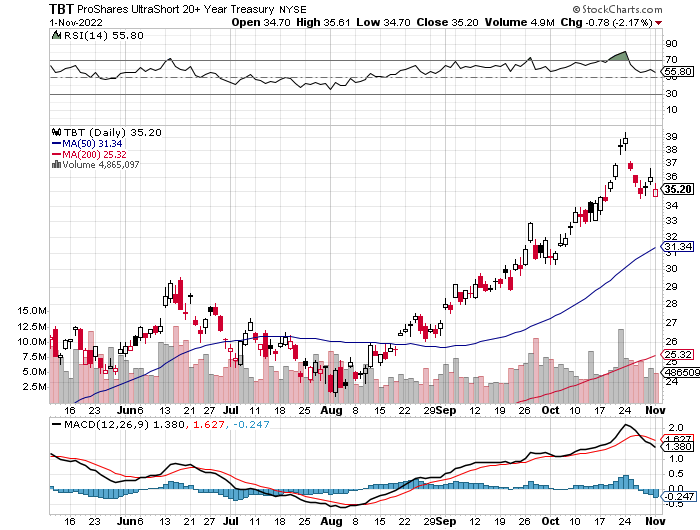 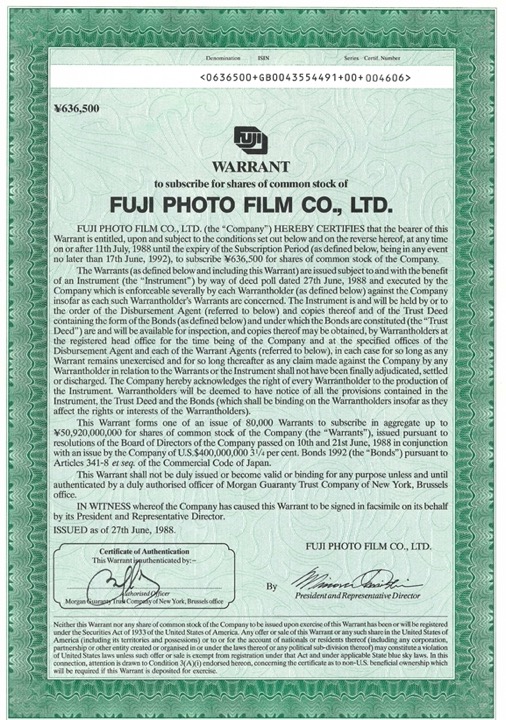 Foreign Currencies – Topping Dollar?
*Yen to Fall More, from 2009 low, since the Bank of Japan refuses to raise interest rates. Sell short the (FXY) on rallies*Bank of Japan Intervenes, to support the yen from this year’s catastrophic fall*US dollar becomes a petro-currency as a net energy exporter*If US interest rate rises end in six weeks, the US dollar could be topping out here* British Pound Rockets, on news that Boris Johnson Pulled Out of UK PM Race. *Weak Chinese economy and covid lockdowns crushes the Yuan, government attempting to stabilize*Stand aside from forex for now, there are getting fish to fry
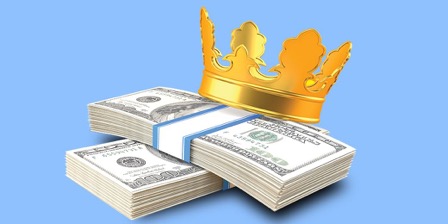 Japanese Yen (FXY)
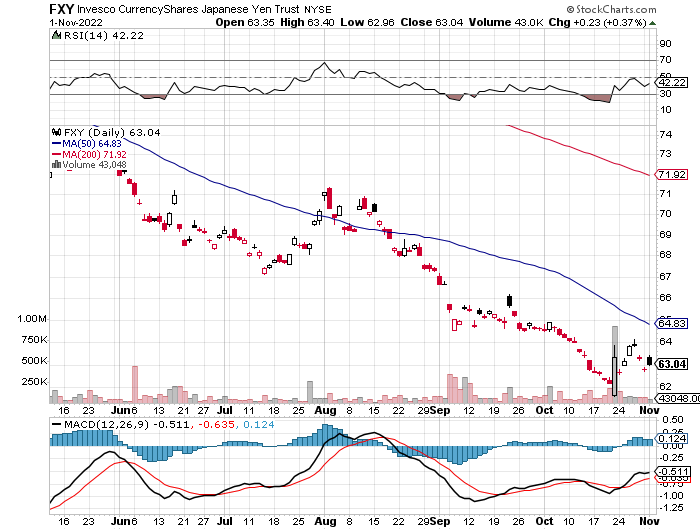 Euro (FXE)-
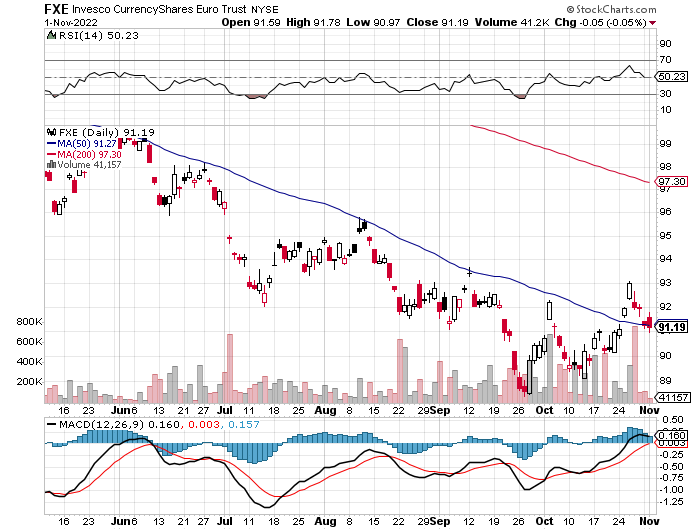 British Pound (FXB)-
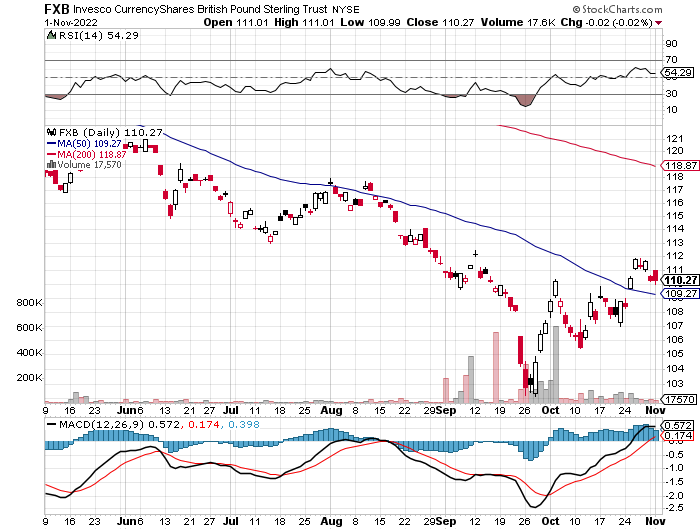 Australian Dollar (FXA)- The Global Recovery Playtook profits on long 8/$67-$69 call spread
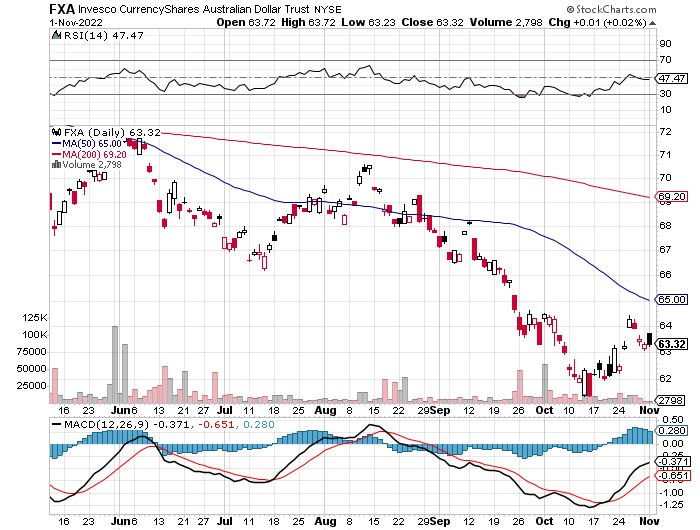 Emerging Market Currencies (CEW)
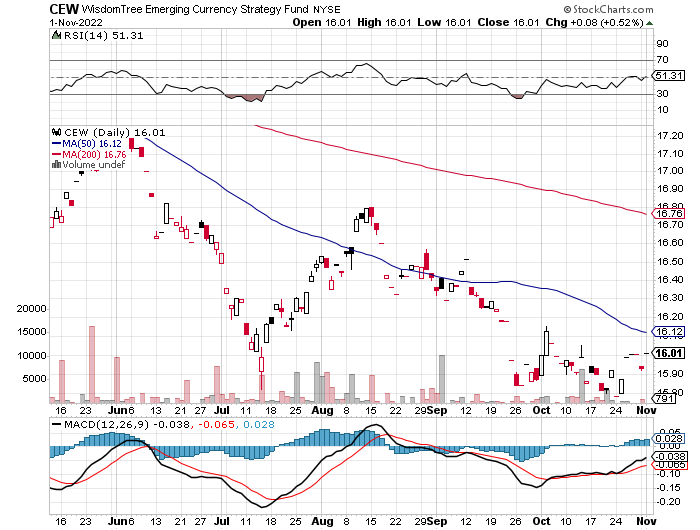 Chinese Yuan- (CYB)- Shanghai Shutdown
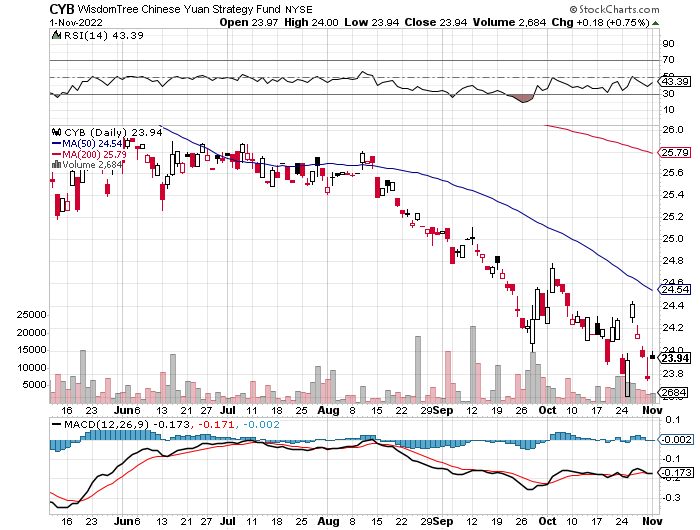 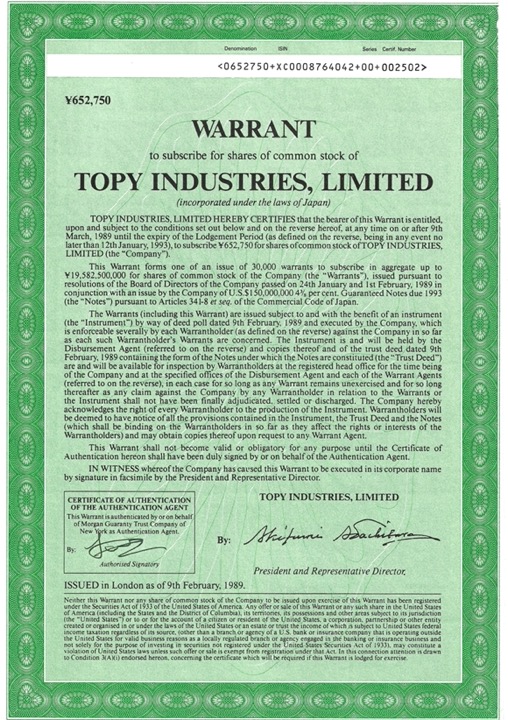 Energy & Commodities –
*Natural gas glut arrives*60 ships offshore in Europe waiting to unload natural gas in Europe costing $500,000 a day per ship*Biden attacks oil companies on price gouging, proposes windfall profits tax*Russia Loses ability to insure oil cargoes at yearend*Germany Fights Russia with Coal *Avoid all energy plays like the plague, it’s the newbuggy whip industry as the US de-carbonizes*I’m not recommending energy because there is nolong term growth story here
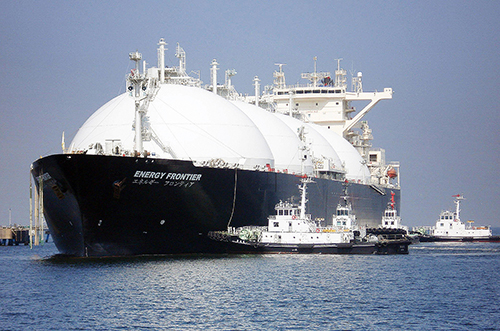 Oil-($WTIC)
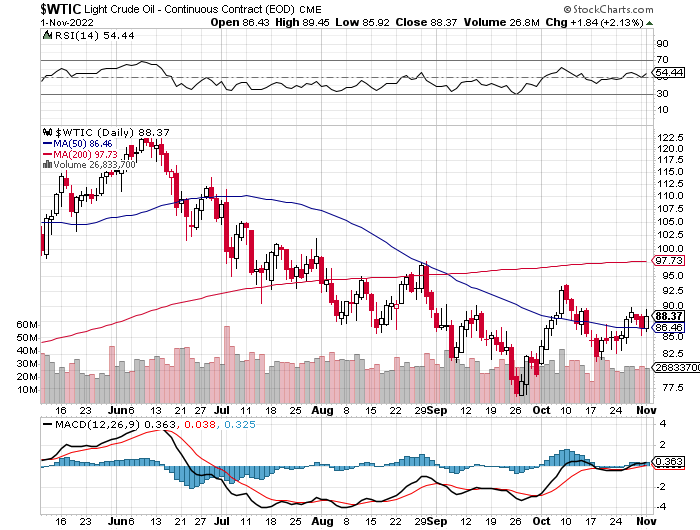 United States Oil Fund (USO)long 10/$9.50-$10 Vertical bull call spread
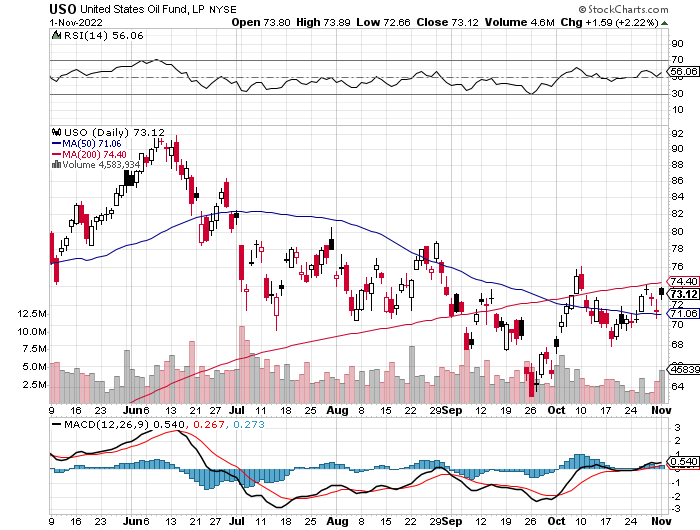 Energy Select Sector SPDR (XLE)-No Performance!(XOM), (CVX), (SLB), (KMI), (EOG), (COP)
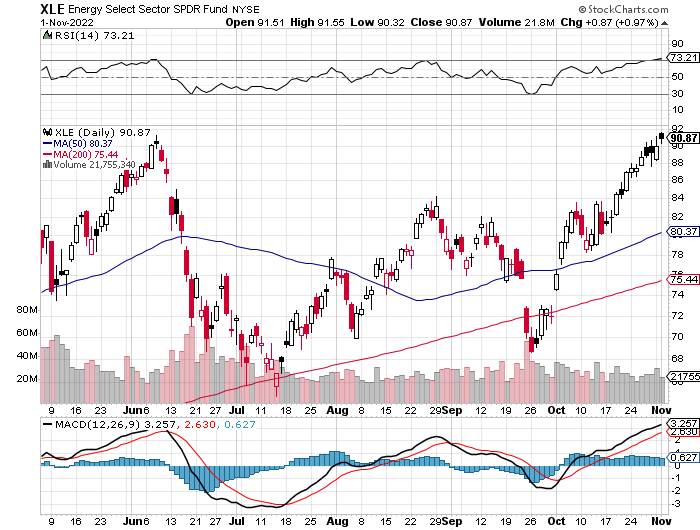 Halliburton (HAL)-
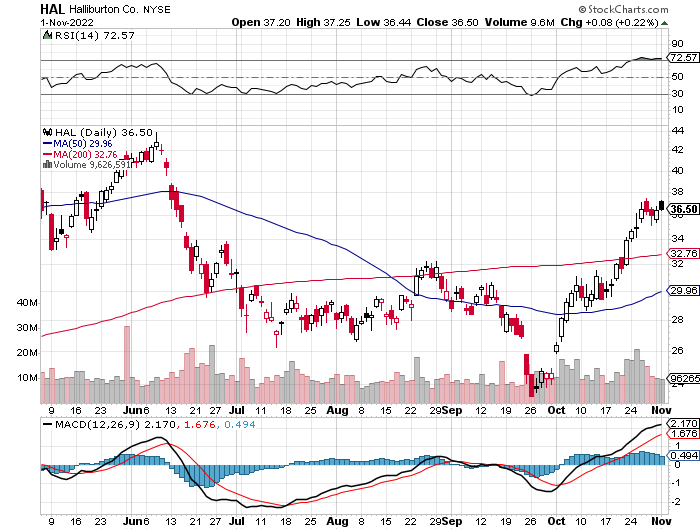 Natural Gas (UNG) -
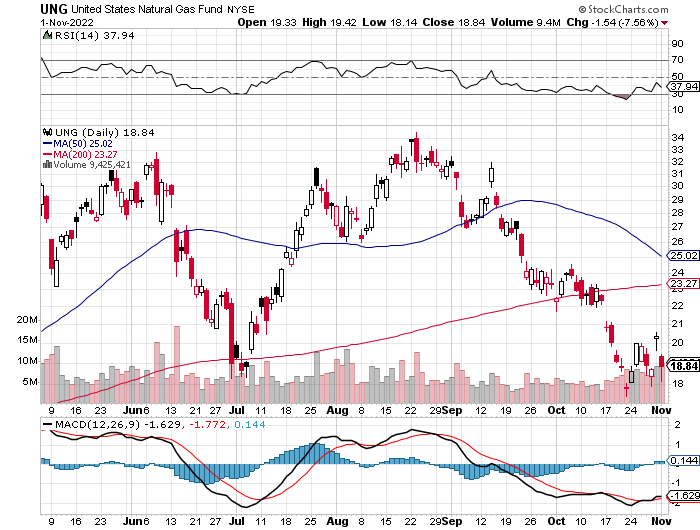 Freeport McMoRan (FCX) -
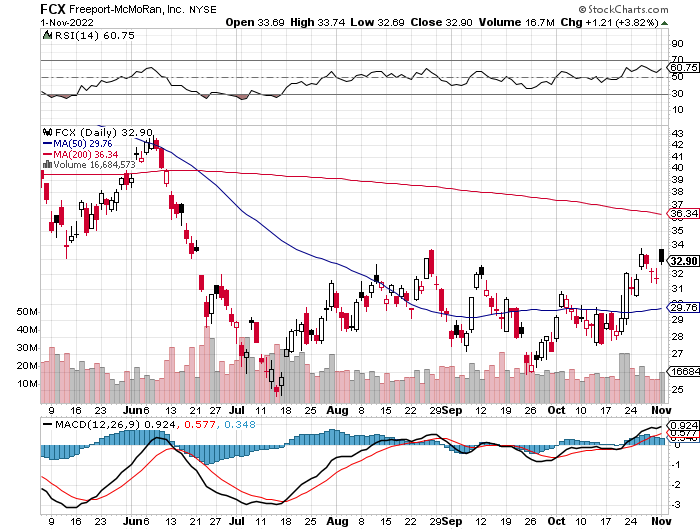 Cameco (CCJ) – Uranium Playtook profits on long 5/$20-$23 bull call spread
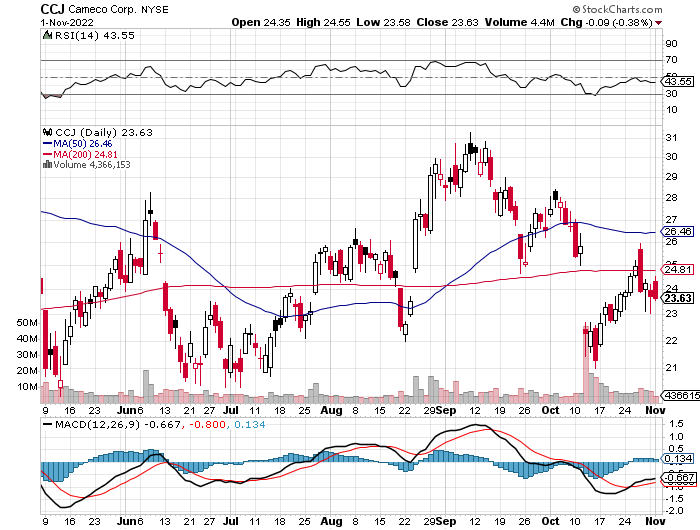 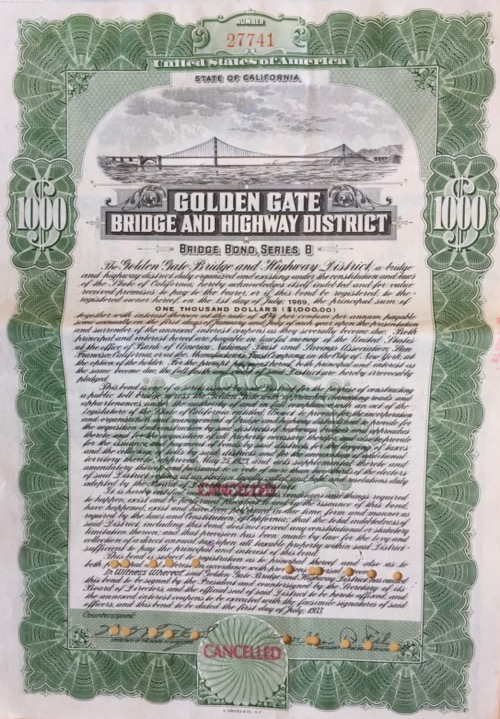 Precious Metals – Dead as a Doorknob
*Not even a bull market in stocks can bring gold back to life*Interest rates are so high now that gold has become a no-go*Gold is more of a commodity play now than a risk hedge, and commodities do poorly going into recession*Speculative interest has faded to a few hard-core gold bugs*Silver is still the bigger and better long-term play
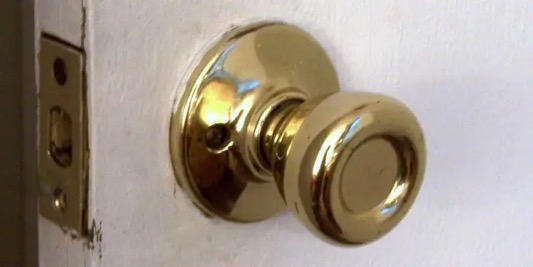 Gold (GLD) - Deflation calltook profits on long 5/$165-$170 bull call spread
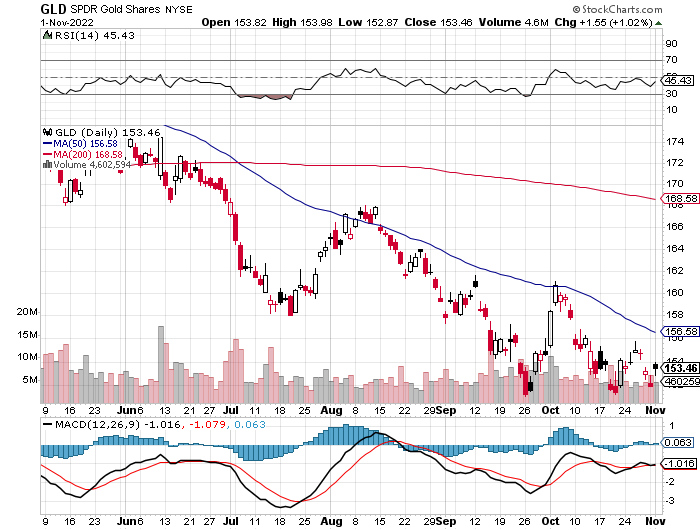 Market Vectors Gold Miners ETF- (GDX) –
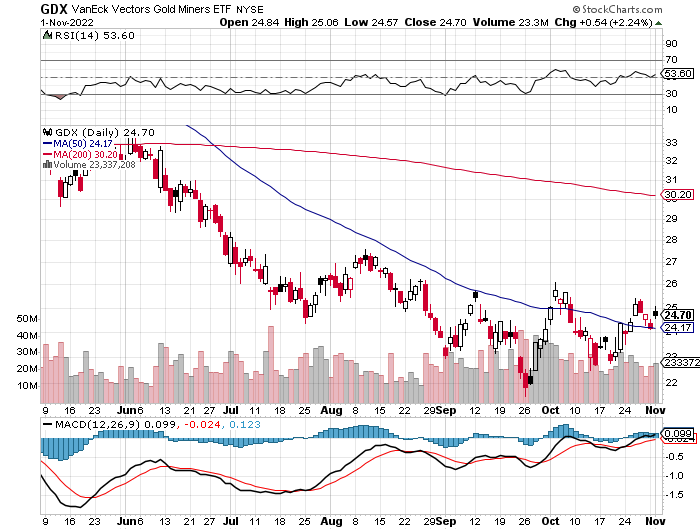 Barrick Gold (GOLD)took profits on long 1/$21-$23 call spreadtook profits on long 11/$22-$24 call spread
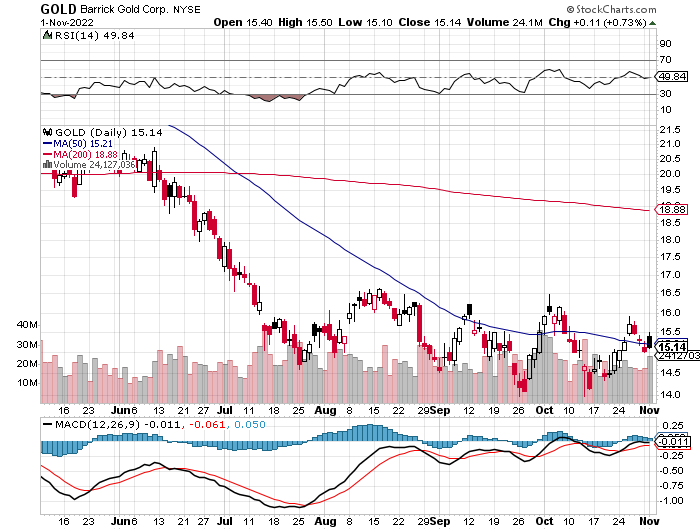 Newmont Mining- (NEM)-took profits on long $55-60 call spread
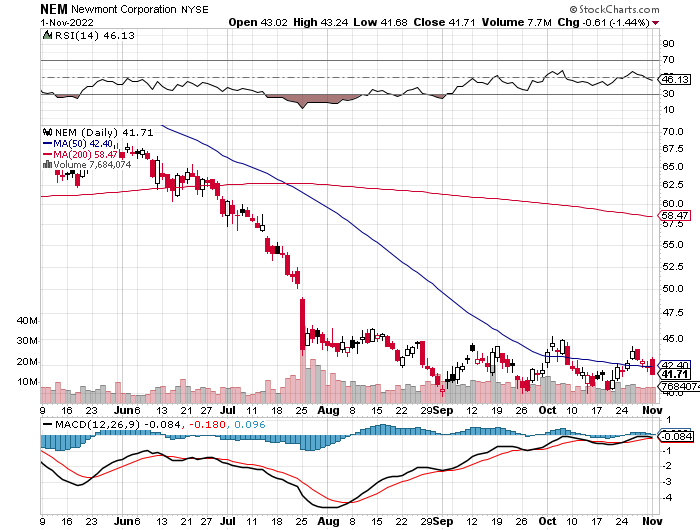 Silver- (SLV)-took profits on long 11/$19-$20 call spread
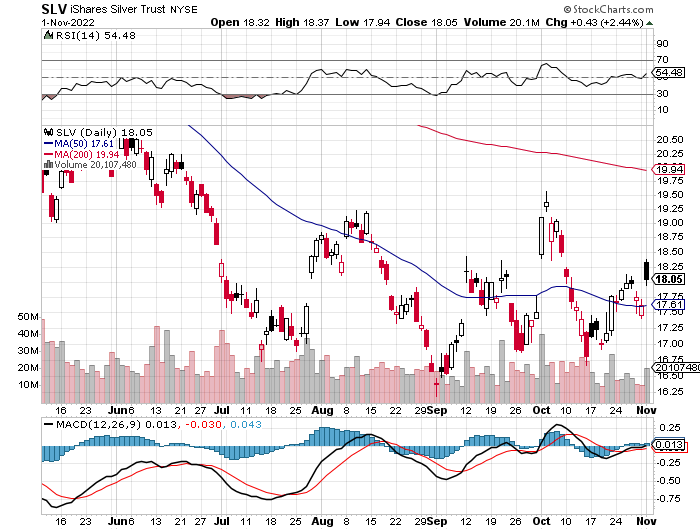 Silver Miners - (SIL)-
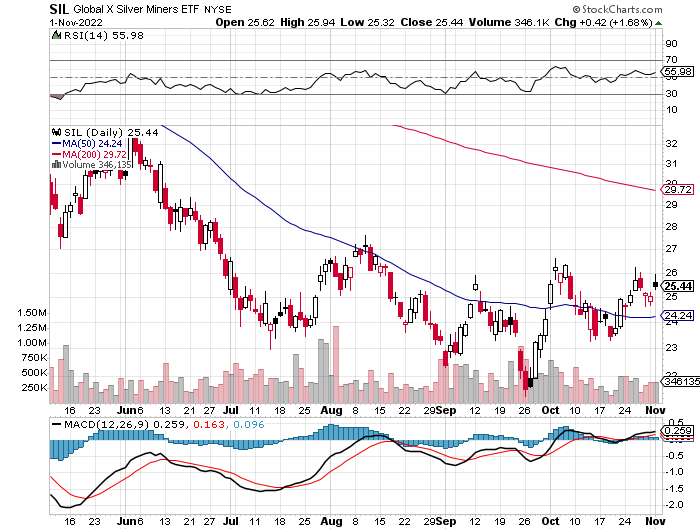 Wheaton Precious Metals - (WPM)-took profits on long 2/$39-41 call spread
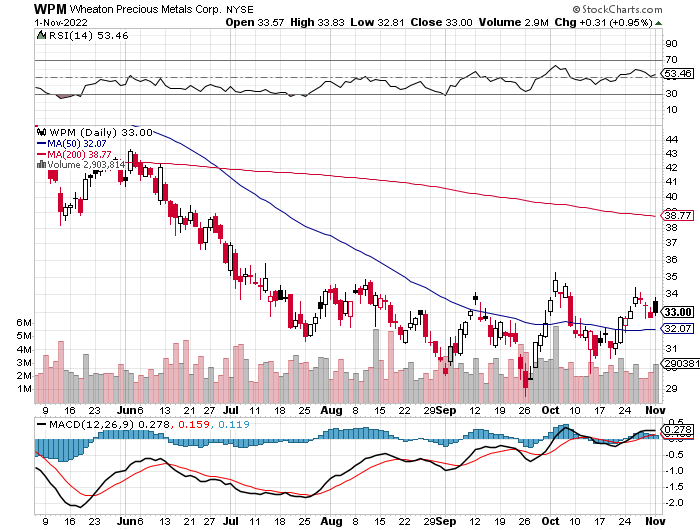 Real Estate – Trapped
*S&P Case Shiller Dives at Record Rate, with its National Home Price Index, up only 13% YOY in July, the steepest YOY decline in a year*That is off from a 15.6% annual rate in June and a 21% rate in March*Declines will be limited from here, as there are now 85 million Millennials looking to buy from only 65 million Gen Xers. Most baby boomers are already in their assisted living facilities and the Greatest Generation is gone*Pending sales are the lowest since 2015.*Touring activity is down 27% YOY*Mortgage rates now at 20 year high*Homeowners are now trapped by their 2.75% mortgages….forever*Home price falls will be more muted than many expect and willreaccelerate once interest rates start to fall again next year
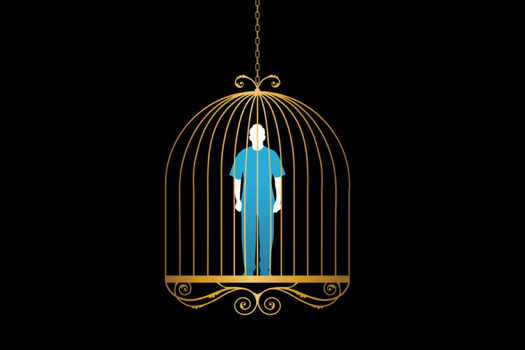 S&P Case Shiller-Still Going Up in the Rear View MirrorS&P Case Shiller Rises 13%, in July with its National Home Price IndexMiami (+28.6%), Tampa (+28.0%), Charlotte NC (+21.3%)…San Francisco (-4.3%), Seattle (-3.9%)
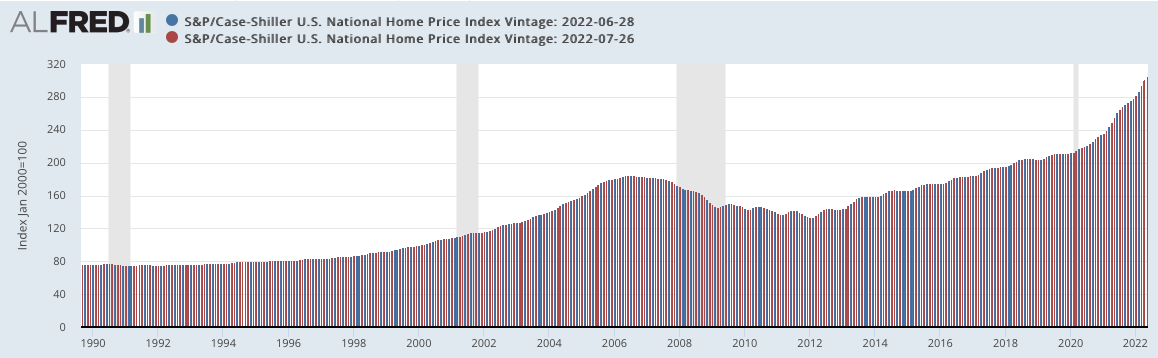 Crown Castle International (CCI) – 4.61% yielding cell phone tower REIT
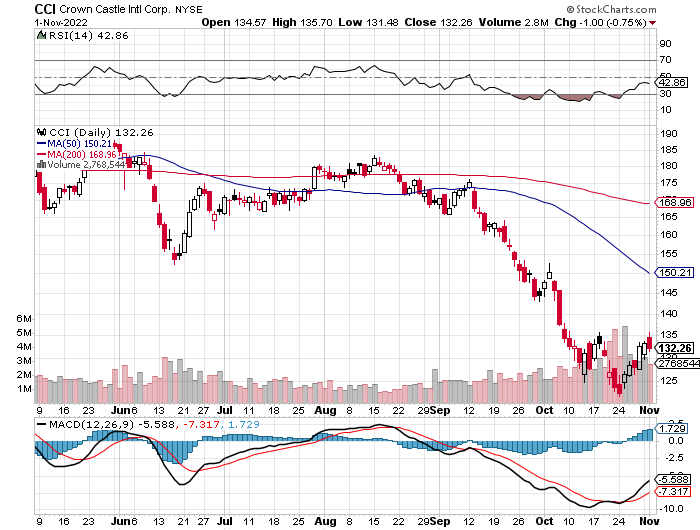 US Home Construction Index (ITB)(DHI), (LEN), (PHM), (TOL), (NVR)
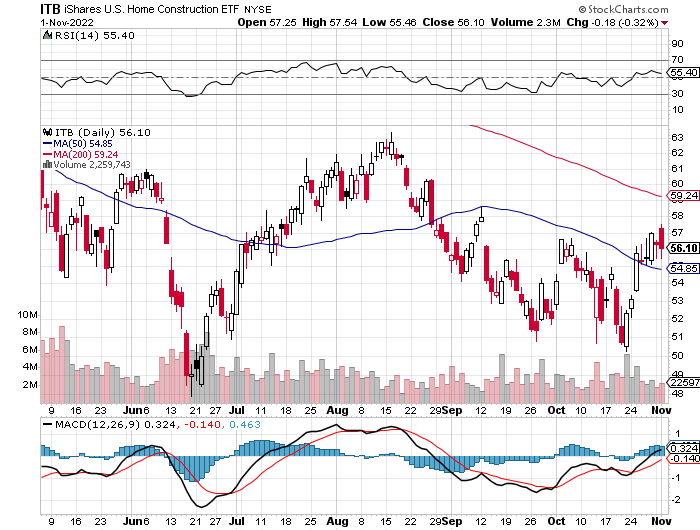 Trade Sheet-So What Do We Do About All This?
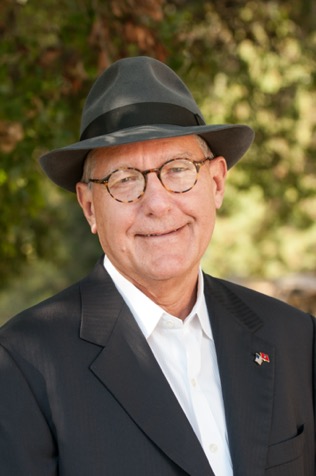 *Stocks – buy the big dips at bottom of range*Bonds – sell big rallies*Commodities-buy dips*Currencies- stand aside*Precious Metals – stand aside*Energy – stand aside*Volatility - sell short over $30*Real estate – stand aside
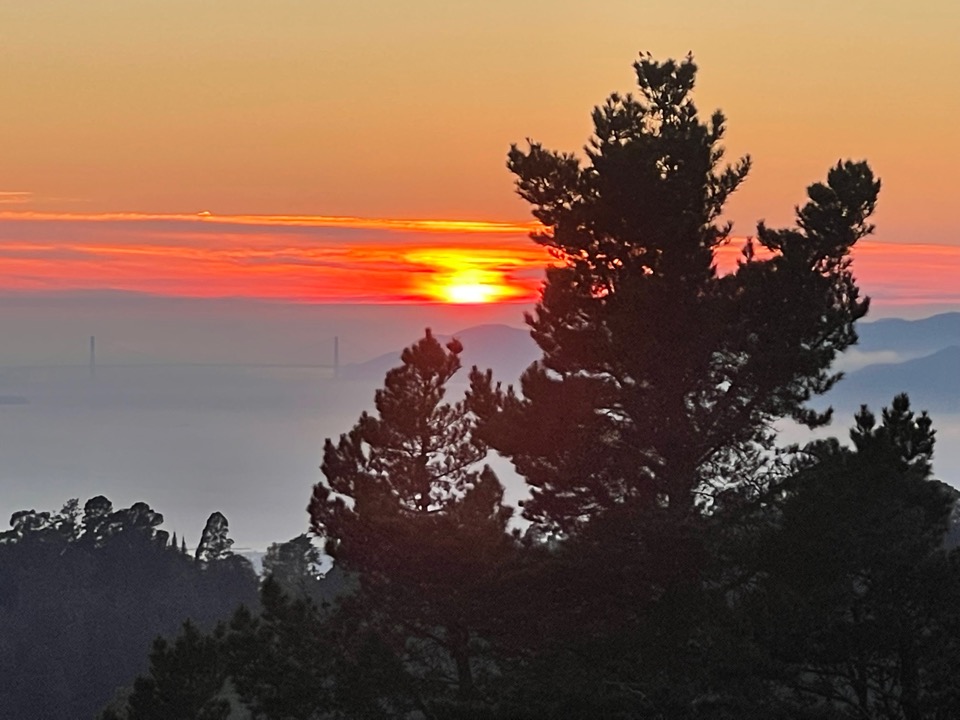 Next Strategy Webinar12:00 EST Wednesday, November 16 from Silicon Valley, CAemail me questions at support@madhedgefundtrader.com
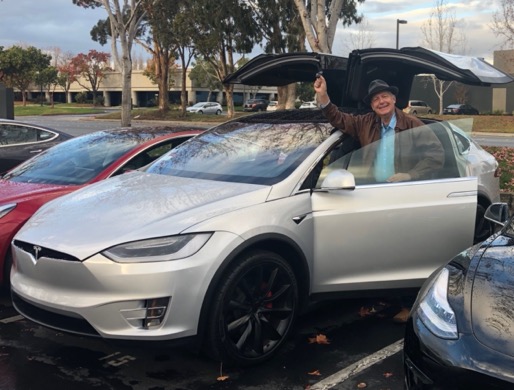 Good Luck and Good Trading!